KIỂM TRA BÀI CŨ: lựa chọn ý trả lời đúng nhất.
Câu 1. Địa hình chủ yếu trong cấu trúc địa hình của phần đất liền Việt Nam là
A. đồi núi.            B. đồng bằng.               C. hải đảo.          D. trung du.
Câu 2. Địa hình nước ta có hướng nghiêng chung nào sau đây?
A. Tây - Đông.                                       B. Bắc - Nam.
C. Tây Bắc - Đông Nam.                       D. Đông Bắc - Tây Nam.
Câu 3. Ở Việt Nam, đồng bằng chiếm
A. 2/3 diện tích đất liền.                  B. 1/2 diện tích đất liền.
C. 3/4 diện tích đất liền.                 D. 1/4 diện tích đất liền.

Câu 4. Ở nước ta, dãy núi nào sau đây chạy theo hướng vòng cung?
A. Con Voi.                                     B. Hoàng Liên Sơn.
C. Trường Sơn Bắc.                      D. Ngân Sơn.

Câu 5. Các đồng bằng duyên hải ít màu mỡ hơn là do
A. phù sa sông và biển hình thành.         B. phù sa biển và địa hình ven biển.
C. vật liệu bồi đắp đồng bằng rất ít.        D. nhiều dãy núi lan sát với bờ biển.
KIỂM TRA BÀI CŨ: lựa chọn ý trả lời đúng nhất.
Câu 1. Địa hình chủ yếu trong cấu trúc địa hình của phần đất liền Việt Nam là
A. đồi núi.            B. đồng bằng.               C. hải đảo.          D. trung du.
Câu 2. Địa hình nước ta có hướng nghiêng chung nào sau đây?
A. Tây - Đông.                                       B. Bắc - Nam.
C. Tây Bắc - Đông Nam.                       D. Đông Bắc - Tây Nam.
Câu 3. Ở Việt Nam, đồng bằng chiếm
A. 2/3 diện tích đất liền.                  B. 1/2 diện tích đất liền.
C. 3/4 diện tích đất liền.                 D. 1/4 diện tích đất liền.

Câu 4. Ở nước ta, dãy núi nào sau đây chạy theo hướng vòng cung?
A. Con Voi.                                     B. Hoàng Liên Sơn.
C. Trường Sơn Bắc.                      D. Ngân Sơn.

Câu 13. Các đồng bằng duyên hải ít màu mỡ hơn là do
A. phù sa sông và biển hình thành.         B. phù sa biển và địa hình ven biển.
C. vật liệu bồi đắp đồng bằng rất ít.        D. nhiều dãy núi lan sát với bờ biển.
Câu 6. Tính nhiệt đới của thiên nhiên nước ta được bảo toàn trên phần lớn diện tích lãnh thổ do địa hình nước ta chủ yếu là
A. đồi núi cao.                             B. đồi núi thấp.
C. đồng bằng.                             D. cao nguyên.
Câu 7. Đai nhiệt đới gió mùa có loại đất chủ yếu nào sau đây?
A. Phù sa.          B. Feralit.            C. Mùn thô.         D. Cát biển.
Câu 8. Ở vùng Tây Bắc có mùa đông ngắn và ấm hơn vùng Đông Bắc do ảnh hưởng của dãy núi nào sau đây?
A. Ngân Sơn.                                 B. Pu Đen Đinh.
C. Đông Triều.                              D. Hoàng Liên Sơn.
Câu 9. Ở đai cận nhiệt đới gió mùa trên núi không phổ biến loại rừng nào sau đây?
A. Rừng cận nhiệt lá rộng.                   B. Rừng lá kim.
C. Rừng nhiệt đới gió mùa.                 D. Rừng hỗn giao.
Câu 10. Ở vùng đồi núi nước ta có địa hình chia cắt phức tạp nên gây khó khăn cho
A. giao thông vận tải.                           B. tài chính ngân hàng.
C. cải tạo môi trường.                         D. phát triển thủy điện.
Câu 6. Tính nhiệt đới của thiên nhiên nước ta được bảo toàn trên phần lớn diện tích lãnh thổ do địa hình nước ta chủ yếu là
A. đồi núi cao.                             B. đồi núi thấp.
C. đồng bằng.                             D. cao nguyên.
Câu 7. Đai nhiệt đới gió mùa có loại đất chủ yếu nào sau đây?
A. Phù sa.          B. Feralit.            C. Mùn thô.         D. Cát biển.
Câu 8. Ở vùng Tây Bắc có mùa đông ngắn và ấm hơn vùng Đông Bắc do ảnh hưởng của dãy núi nào sau đây?
Ngân Sơn.                                             B. Pu Đen Đinh.
C. Đông Triều.                                        D. Hoàng Liên Sơn.
Câu 9. Ở đai cận nhiệt đới gió mùa trên núi không phổ biến loại rừng nào sau đây?
A. Rừng cận nhiệt lá rộng.                   B. Rừng lá kim.
C. Rừng nhiệt đới gió mùa.                 D. Rừng hỗn giao.
Câu 10. Ở vùng đồi núi nước ta có địa hình chia cắt phức tạp nên gây khó khăn cho
A. giao thông vận tải.                           B. tài chính ngân hàng.
C. cải tạo môi trường.                          D. phát triển thủy điện.
KHỞI ĐỘNG
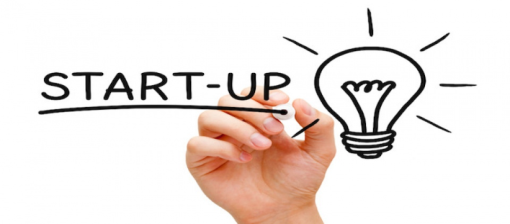 Quan sát video clip, hãy cho biết video clip nói đến việc khai thác loại khoáng sản nào? Loại khoáng sản này phân bố ở vùng nào của nước ta?
KHAI THÁC BÔ-XÍT Ở TÂY NGUYÊN
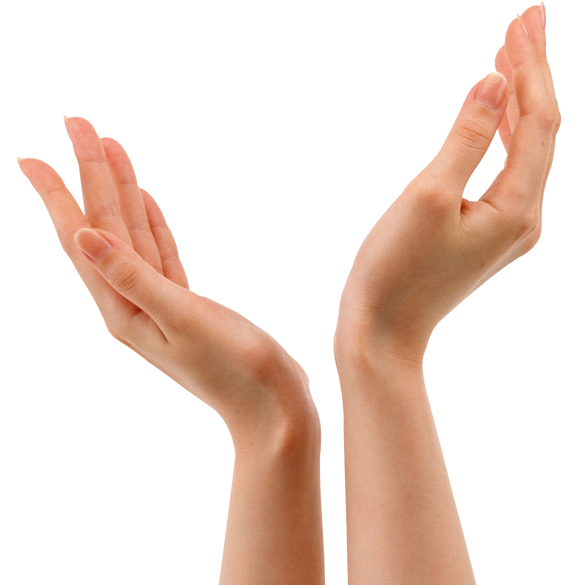 TIẾT 10- BÀI 3
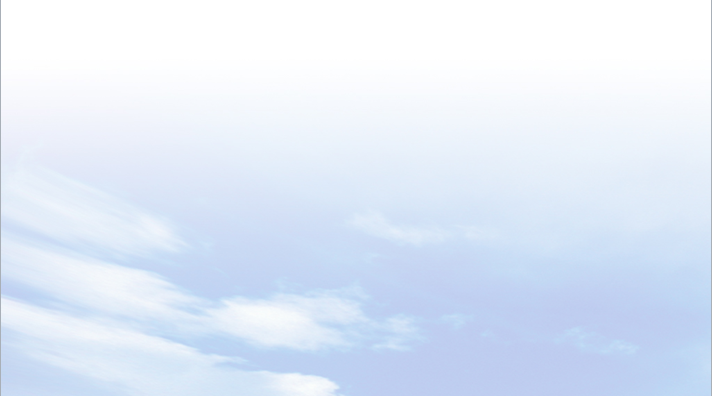 KHOÁNG SẢN VIỆT NAM
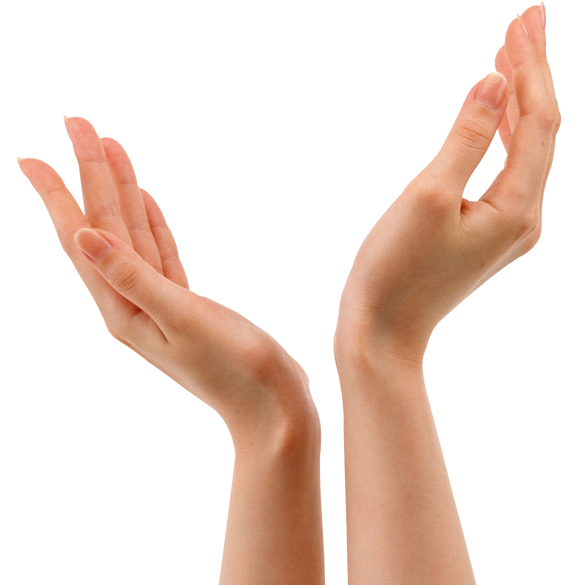 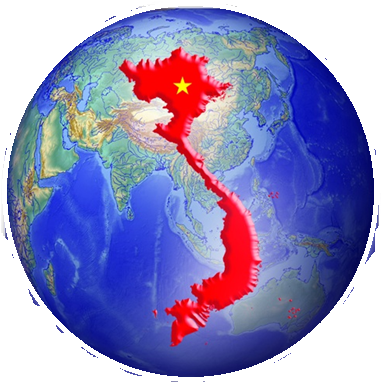 GV dạy: CHU THỊ TRÚC
Lớp dạy: 8i
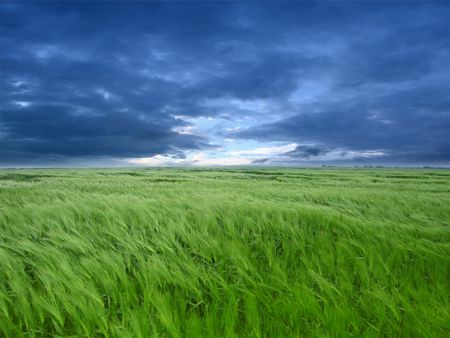 ĐỊA LÍ 8
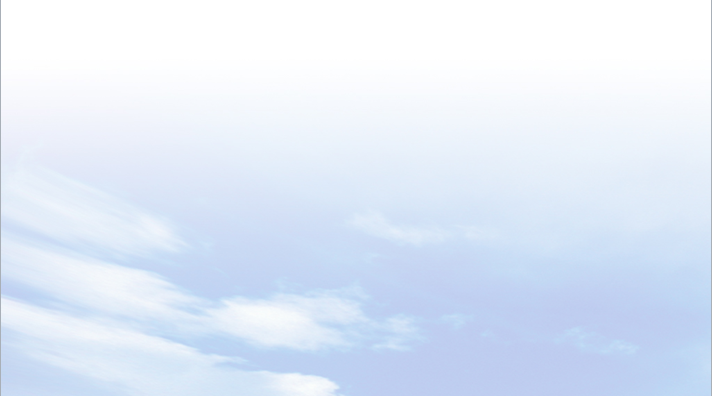 LỚP
8
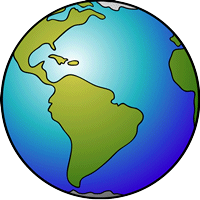 PHẦN ĐỊA LÍ
TIẾT 10- BÀI 3
 BÀI 3. KHOÁNG SẢN VIỆT NAM
NỘI DUNG BÀI HỌC
1
ĐẶC ĐIỂM CHUNG CỦA KHOÁNG SẢN VIỆT NAM
2
ĐẶC ĐIỂM PHÂN BỐ CÁC LOẠI KHOÁNG SẢN CHỦ YẾU
3
SỬ DỤNG HỢP LÍ TÀI NGUYÊN KHOÁNG SẢN
4
LUYỆN TẬP VÀ VẬN DỤNG
Khoáng sản là gì? Mỏ khoáng sản là gì?
Khoáng sản là những tích tụ tự nhiên các khoáng vật và đá có ích được con người khai thác và sử dụng .
Những nơi tập trung khoáng sản gọi là mỏ khoáng sản .
BÀI 3
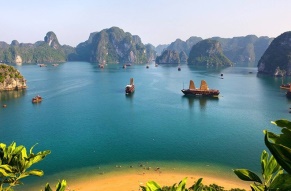 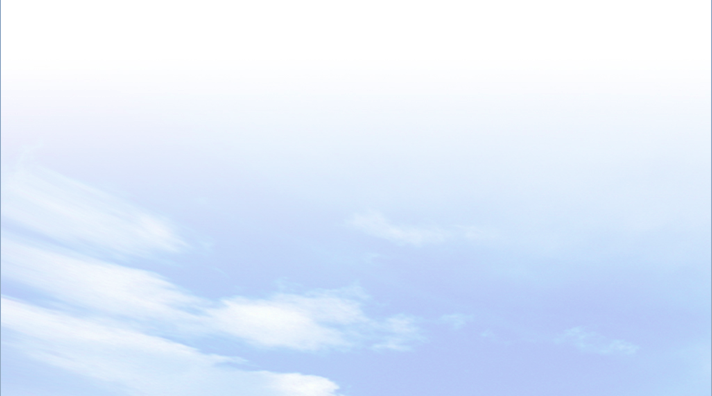 1
ĐẶC ĐIỂM CHUNG CỦA KHOÁNG SẢN VIỆT NAM
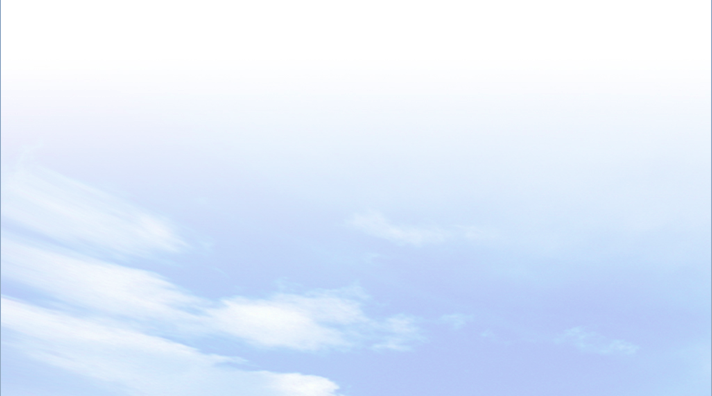 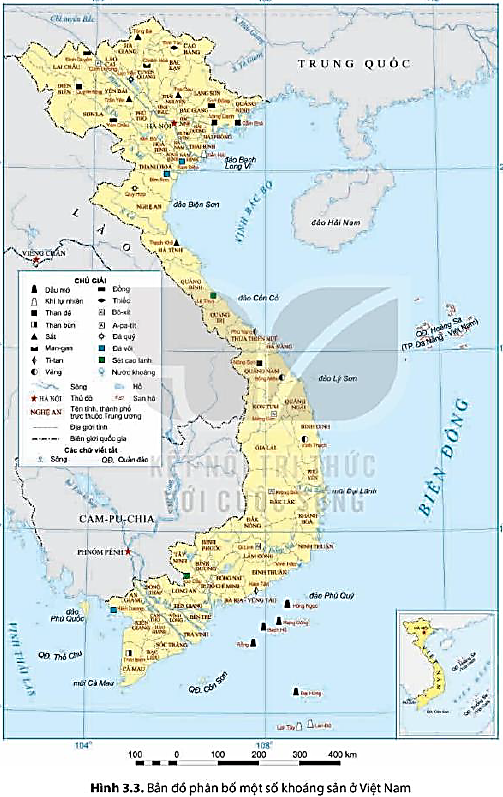 Quan sát hình 3.3 và kênh chữ SGK, em hãy chứng minh khoáng sản nước ta khá phong phú và đa dạng.
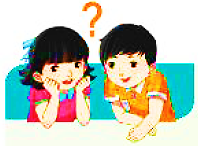 - Có trên 5000 mỏ và điểm quặng của hơn 60 loại khoáng sản khác nhau.
- Một số loại khoáng sản: dầu mỏ, khí tự nhiên, than đá, than bùn, sắt, mangan, titan, vàng, đồng, thiếc, bô-xit, apatit, đá quý, đá vôi, sét, cao lanh, nước khoáng.
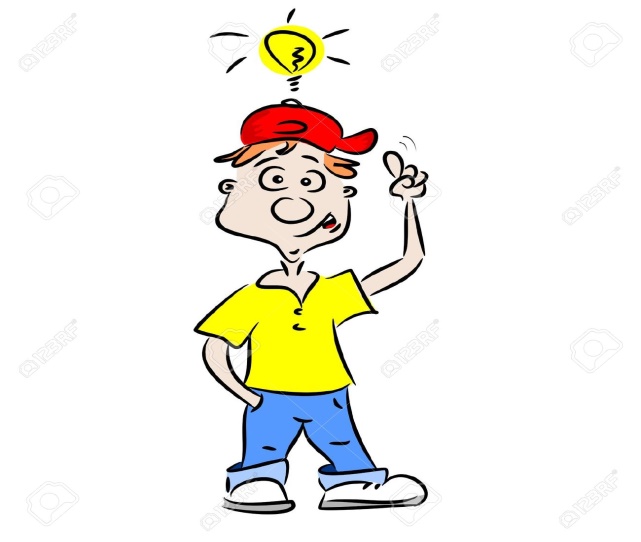 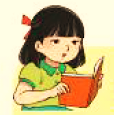 BÀI 3
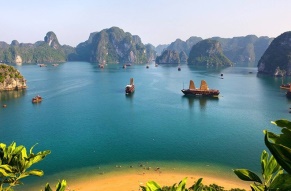 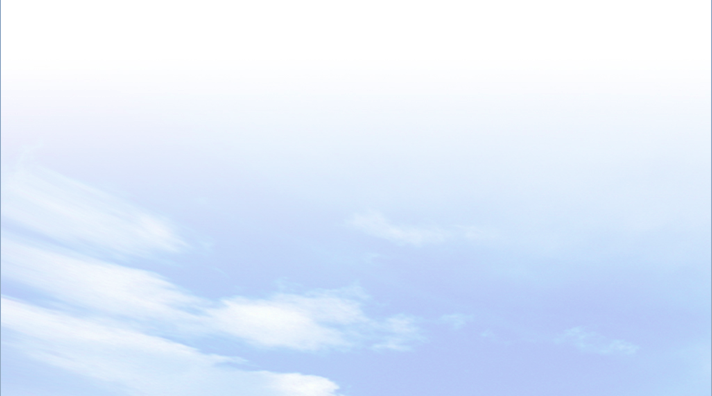 1
ĐẶC ĐIỂM CHUNG CỦA KHOÁNG SẢN VIỆT NAM
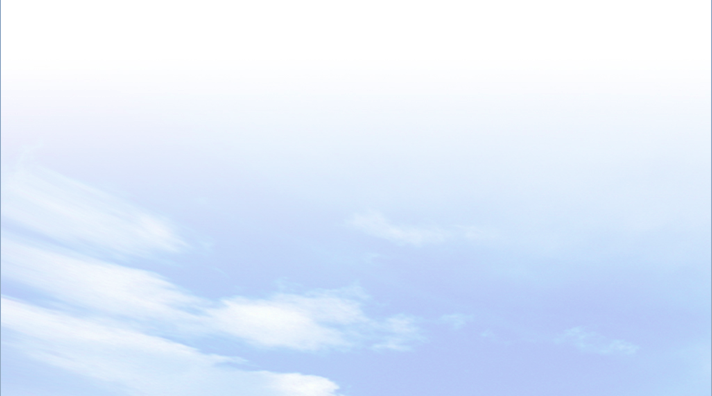 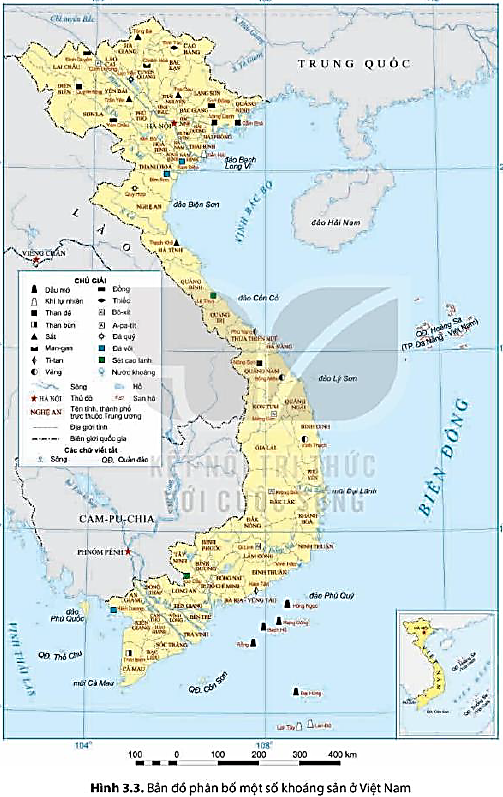 Quan sát hình 3.3 và kênh chữ SGK, em hãy cho biết khoáng sản nước ta chia làm mấy nhóm? Tên các khoáng sản của từng nhóm.
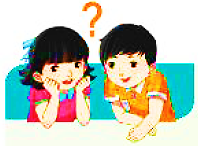 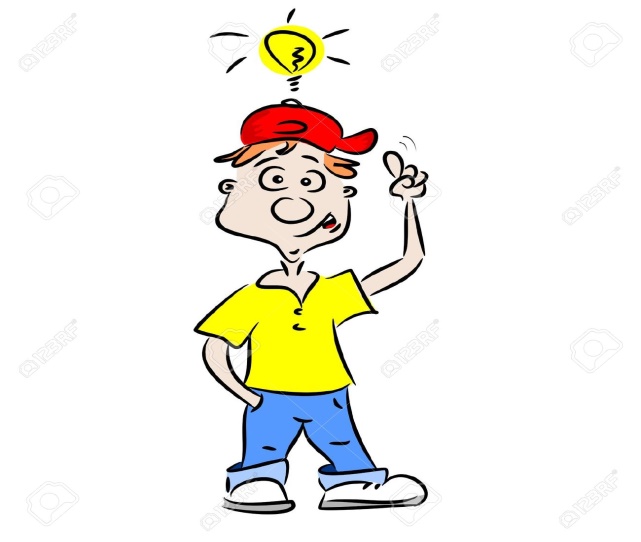 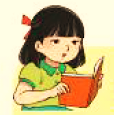 BÀI 3
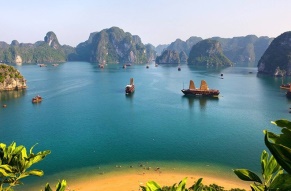 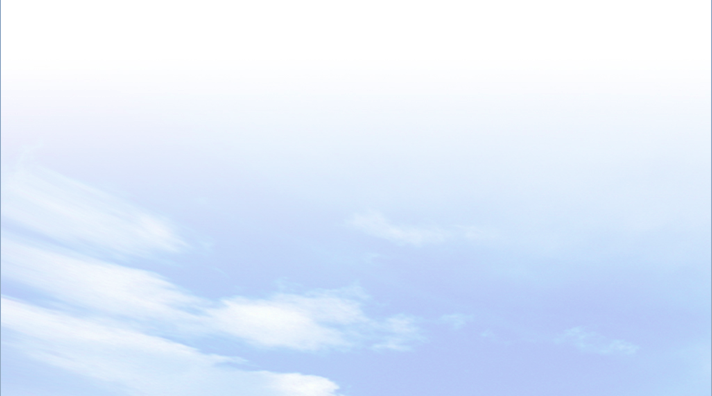 1
ĐẶC ĐIỂM CHUNG CỦA KHOÁNG SẢN VIỆT NAM
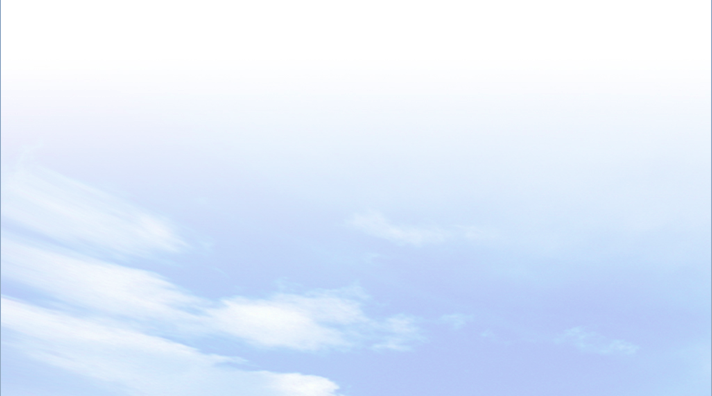 Quan sát các hình ảnh và kênh chữ SGK, cho biết phần lớn khoáng sản nước ta có trữ lượng như thế nào? Kể tên các khoáng sản có trữ lượng lớn ở nước ta.
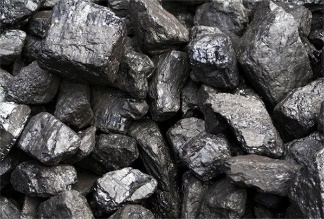 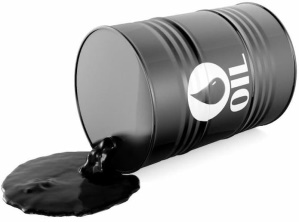 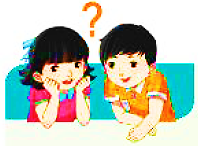 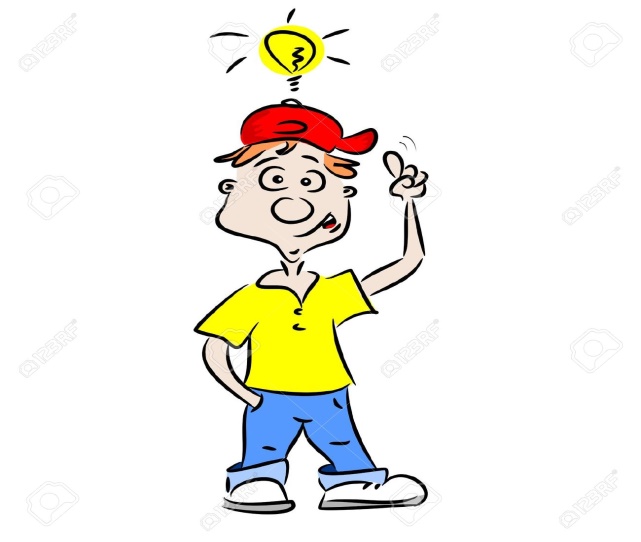 Than đá
Dầu mỏ
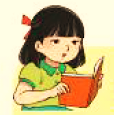 - Phần lớn các mỏ khoáng sản ở nước ta có trữ lượng trung bình và nhỏ. 
- Một số loại khoáng sản có trữ lượng lớn như: than đá, dầu mỏ, khí tự nhiên, sắt, bô-xit,...
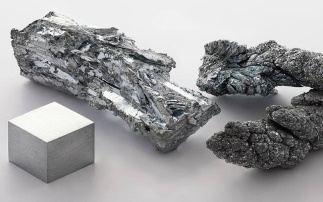 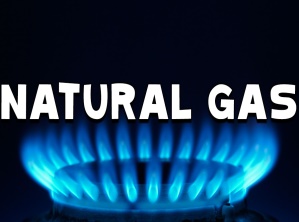 Khí tự nhiên
Sắt
BÀI 3
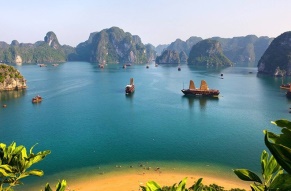 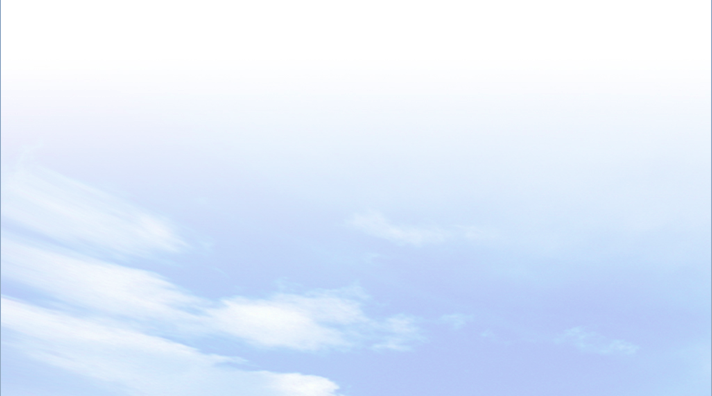 1
ĐẶC ĐIỂM CHUNG CỦA KHOÁNG SẢN VIỆT NAM
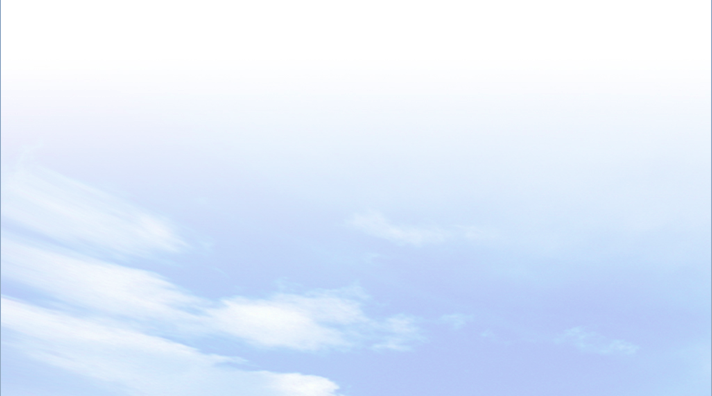 Quan sát Atlat tr8 và kênh chữ SGK, em hãy giải thích vì sao khoáng sản nước ta lại phong phú và đa dạng?
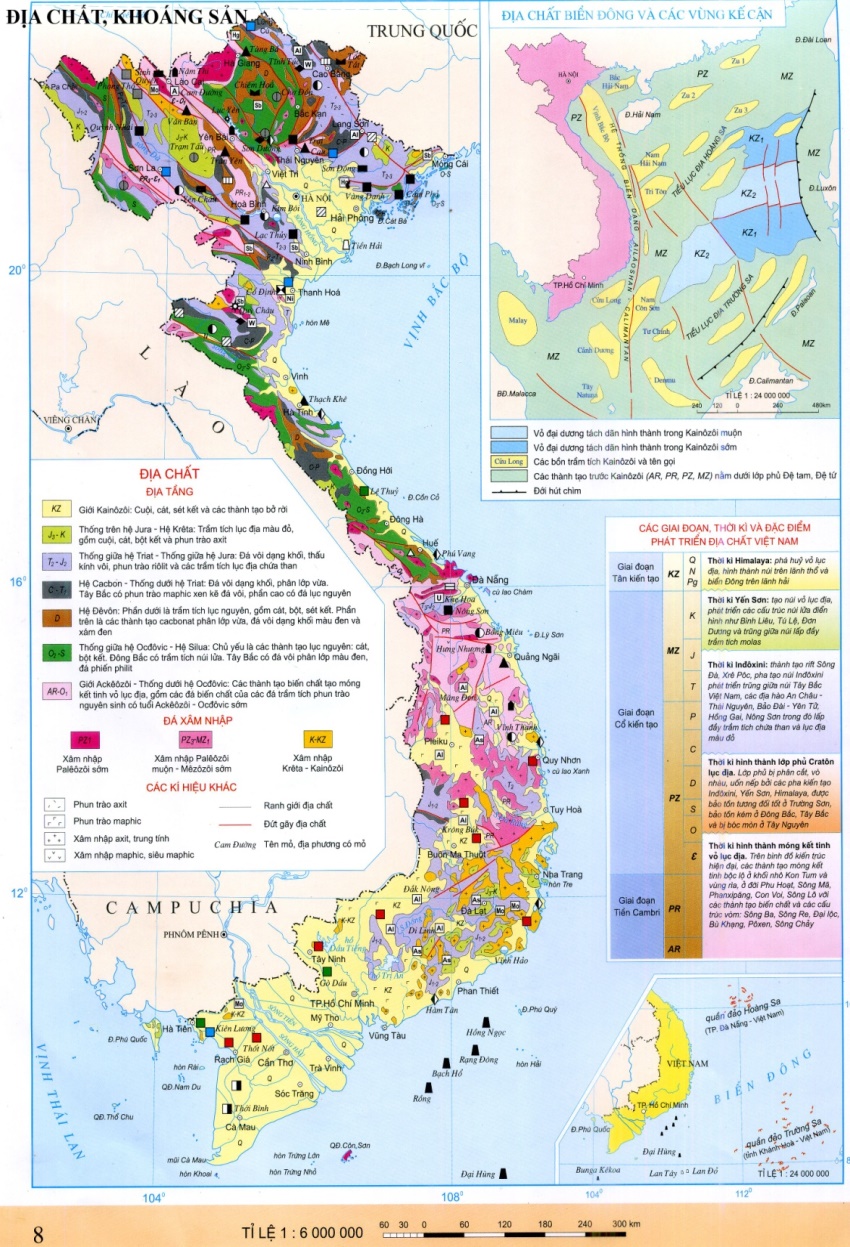 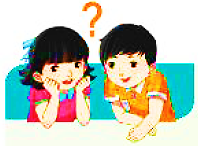 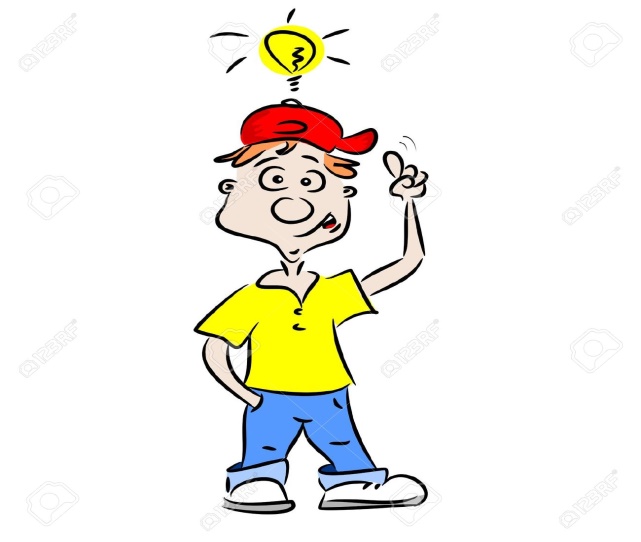 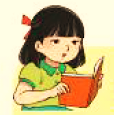 Một số loại khoáng sản
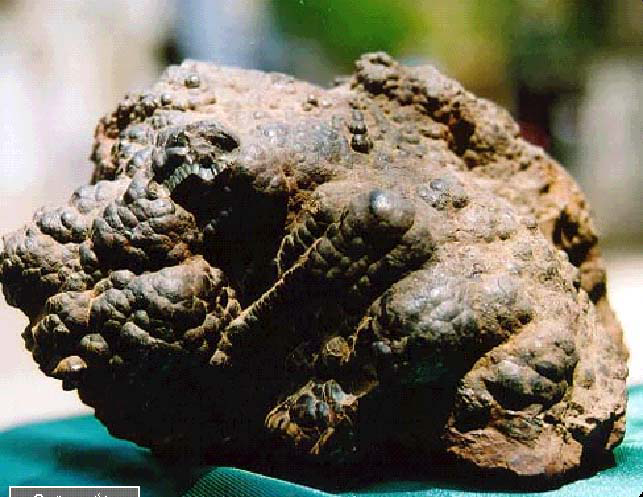 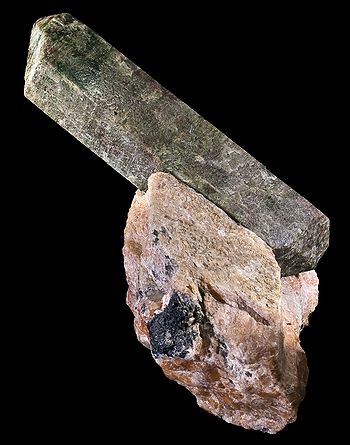 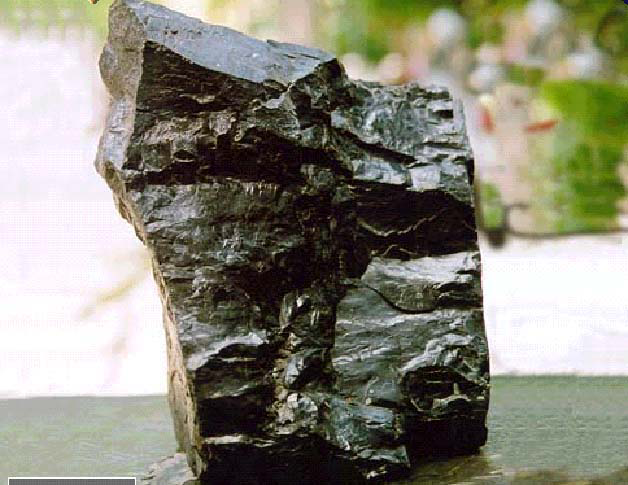 Apatit
Than đá
Quặng sắt
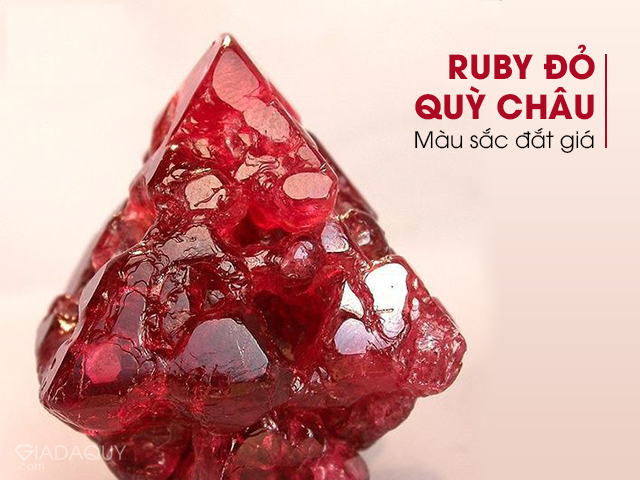 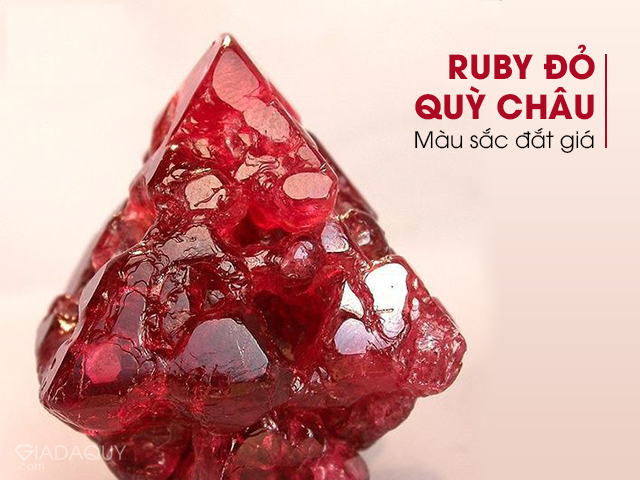 Bảng thống kê 15 nước giàu khoáng sản nhất thế giới
BÀI 3
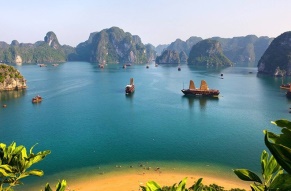 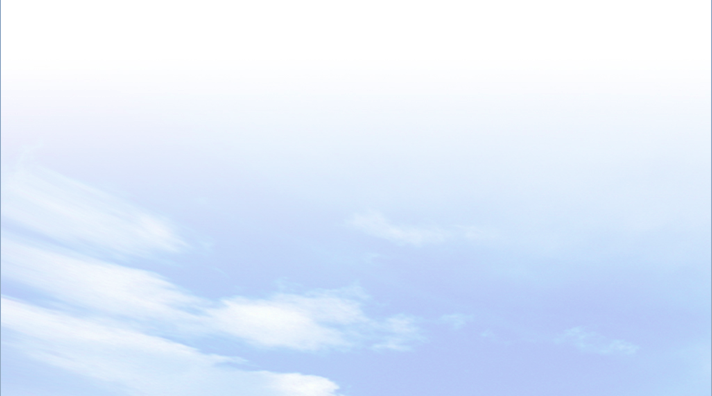 1
ĐẶC ĐIỂM CHUNG CỦA KHOÁNG SẢN VIỆT NAM
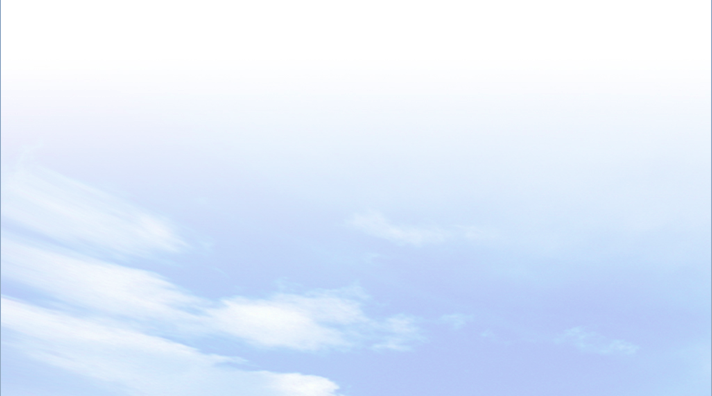 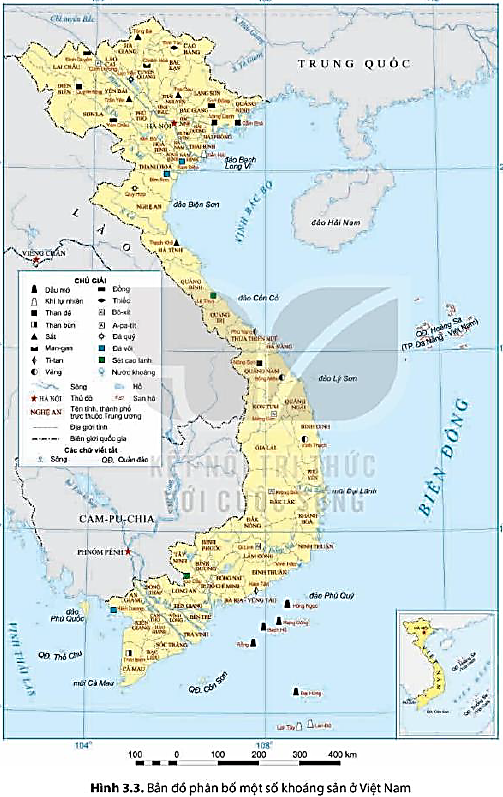 Quan sát hình 3.3 và kênh chữ SGK, em hãy cho biết khoáng sản nước ta phân bố như thế nào?
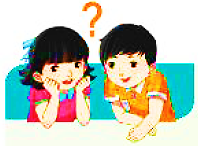 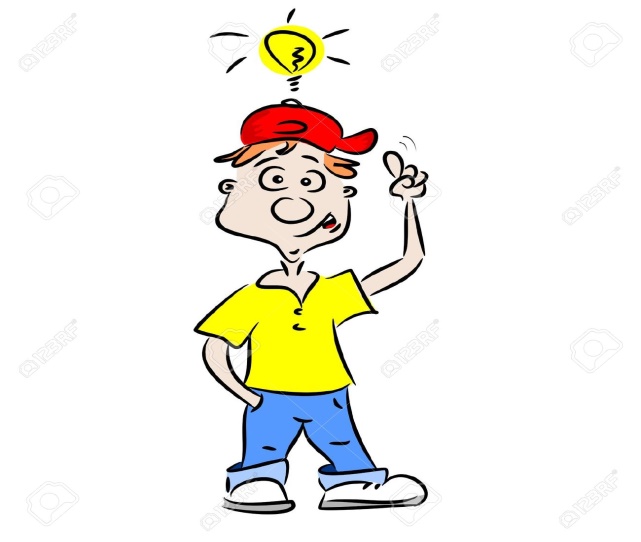 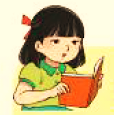 Khoáng sản nước ta phân bố ở nhiều nơi, nhưng tập trung chủ yếu ở miền Bắc, miền Trung và Tây Nguyên.
BÀI 3
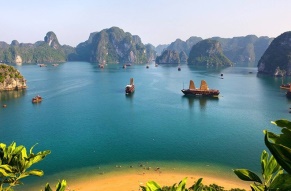 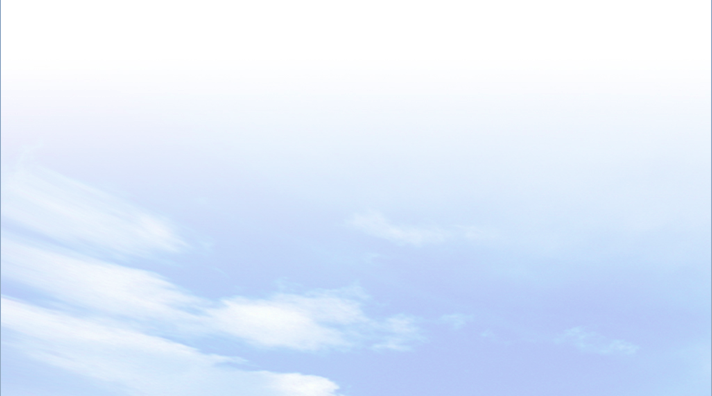 1
ĐẶC ĐIỂM CHUNG CỦA KHOÁNG SẢN VIỆT NAM
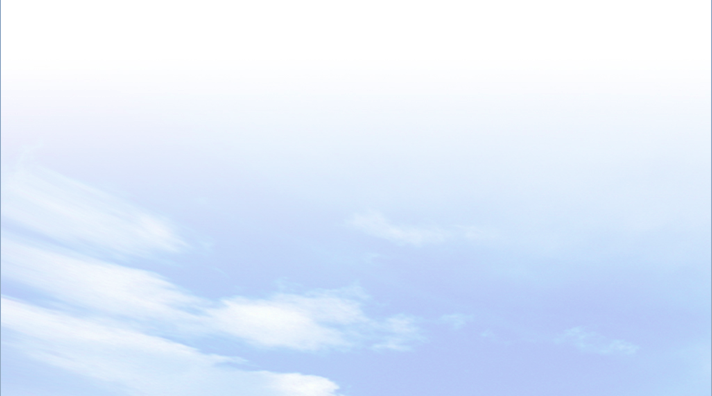 - Cơ cấu: Khoáng sản nước ta khá phong phú và đa dạng: hơn 60 loại khoáng sản khác nhau như khoáng sản: năng lượng, kim loại, phi kim loại.
- Quy mô: phần lớn các mỏ khoáng sản ở nước ta có trữ lượng trung bình và nhỏ. 
- Phân bố: Khoáng sản nước ta phân bố ở nhiều nơi, nhưng tập trung chủ yếu ở miền Bắc, miền Trung và Tây Nguyên.
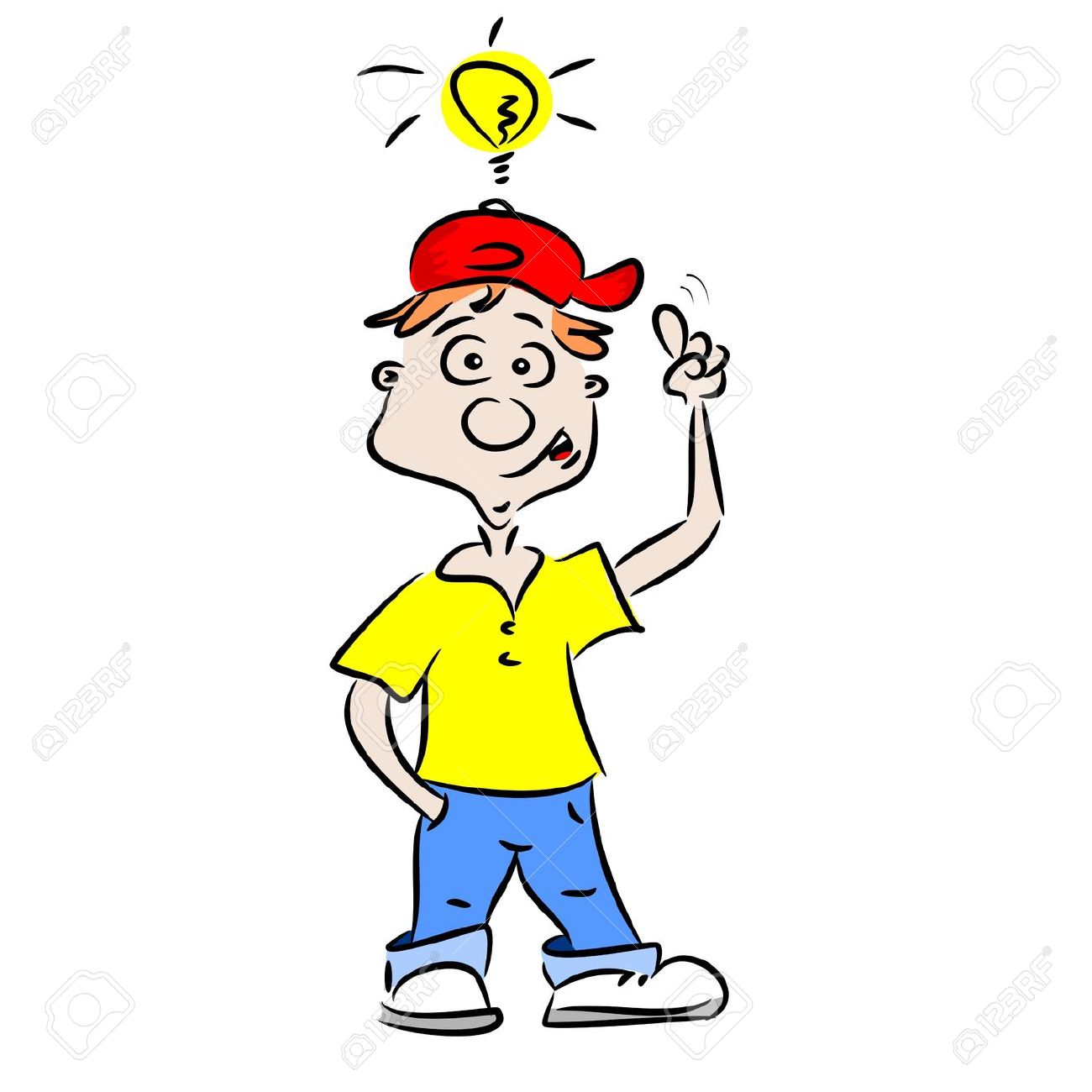 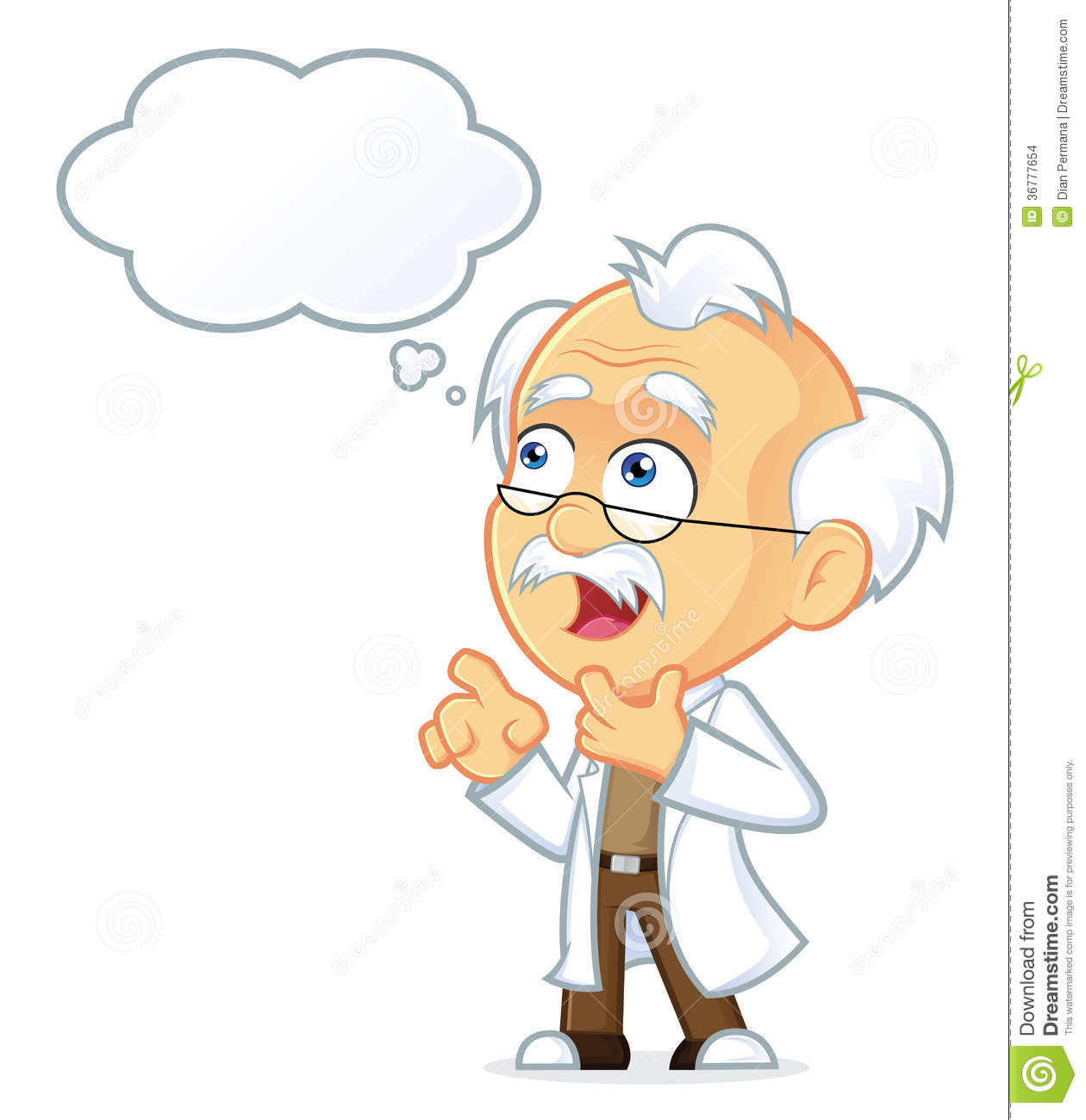 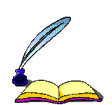 BÀI 3
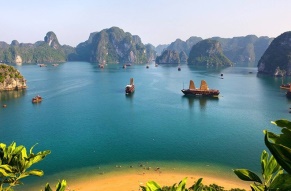 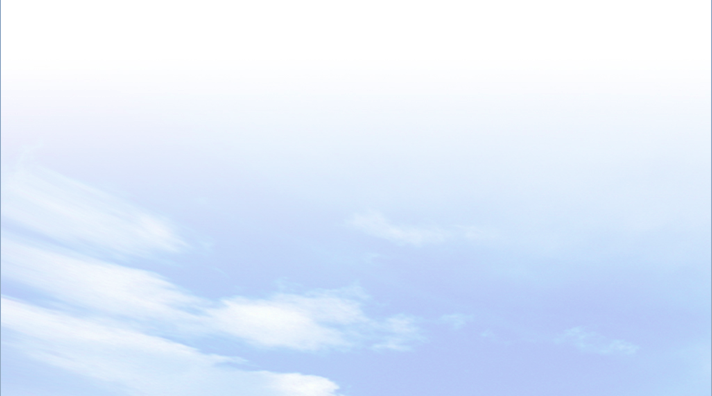 2
ĐẶC ĐIỂM PHÂN BỐ CÁC LOẠI KHOÁNG SẢN
 CHỦ YẾU
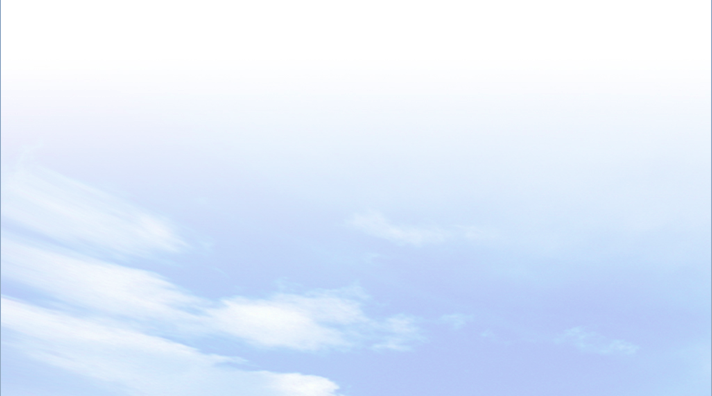 Quan sát hình 3.3 và kênh chữ SGK, em hãy cho biết trữ lượng và xác định sự phân bố của than đá, dầu mỏ và khí tự nhiên ở nước ta.
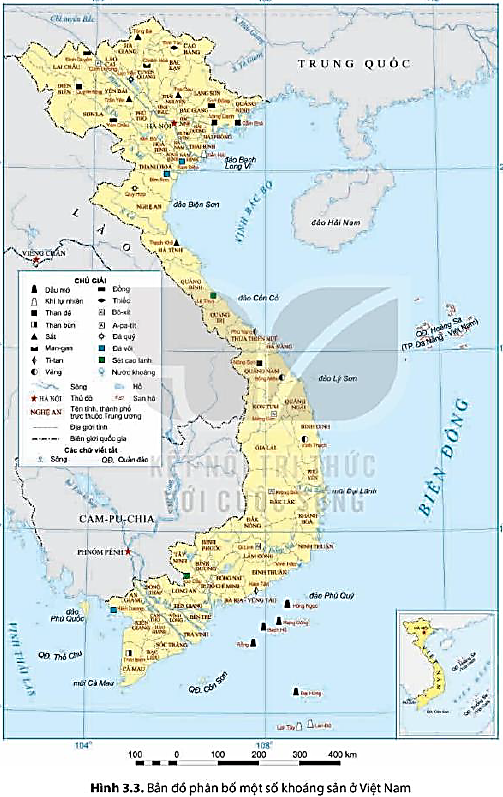 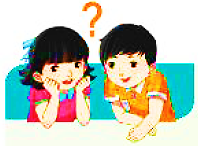 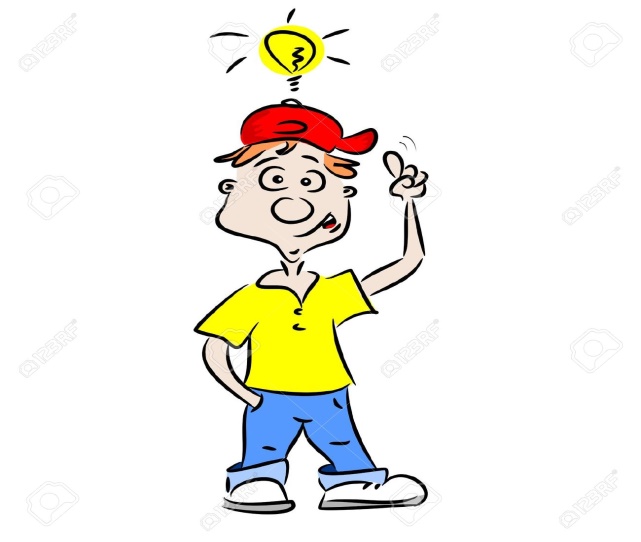 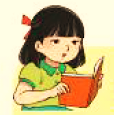 - Than đá: Tổng trữ lượng khoảng 7 tỉ tấn, phân bố ở bể than Quảng Ninh.
- Dầu mỏ và khí tự nhiên: Tổng trữ lượng khoảng 10 tỉ tấn dầu quy đổi, phân bố ở vùng thềm lục địa phía đông nam.
BÀI 3
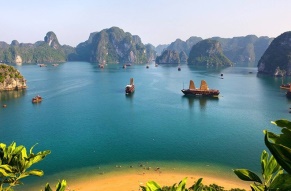 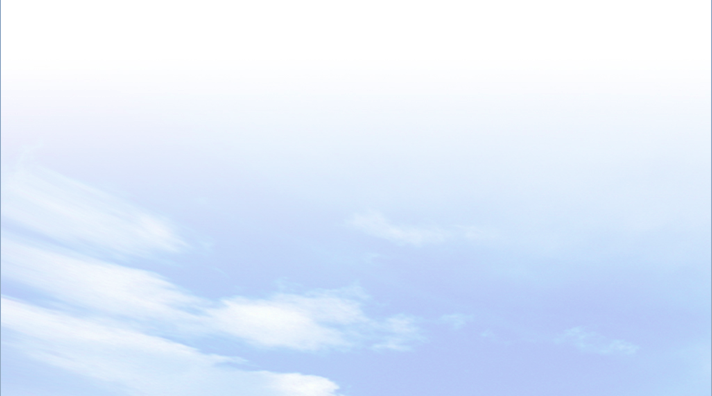 2
ĐẶC ĐIỂM PHÂN BỐ CÁC LOẠI KHOÁNG SẢN
 CHỦ YẾU
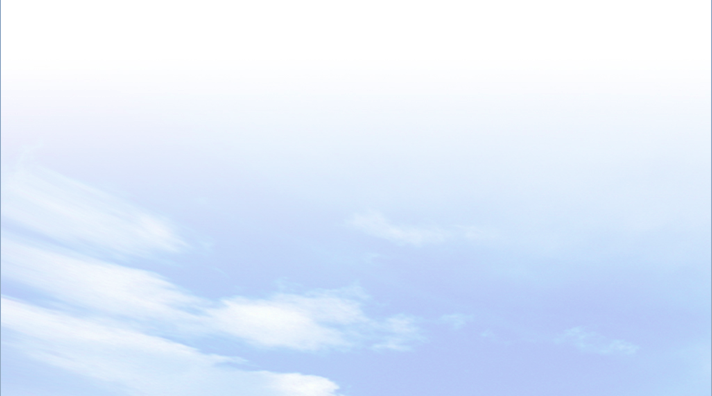 Quan sát hình 3.3 và kênh chữ SGK, em hãy cho biết trữ lượng và xác định sự phân bố của       bô-xít và sắt ở nước ta.
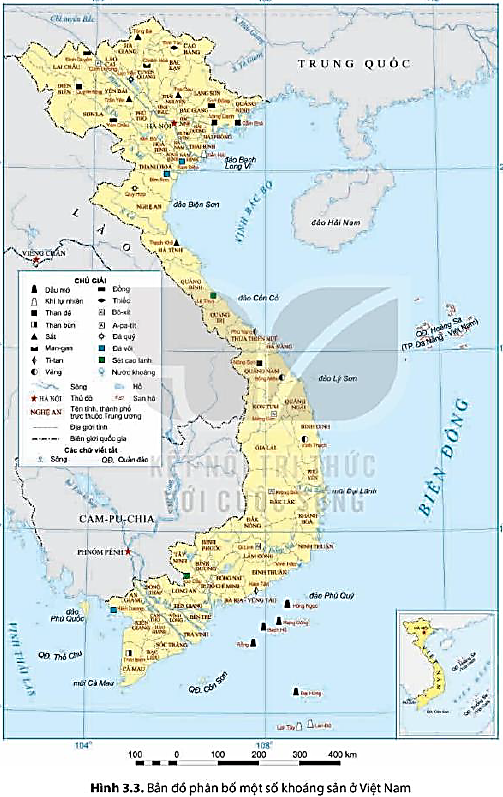 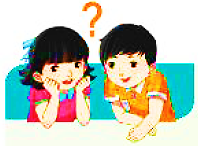 - Bô-xít: Tổng trữ lượng khoảng 9,6 tỉ tấn, phân bố ở Tây Nguyên (Đắk Nông, Lâm Đồng, Gia Lai, Kon Tum,...), ngoài ra còn có ở một số tỉnh phía bắc (Lạng Sơn, Cao Bằng, Hà Giang,...).
- Sắt: Tổng trữ lượng khoảng 1,1 tỉ tấn, phân bố ở ở khu vực Đông Bắc (Thái Nguyên, Lào Cai, Hà Giang),... và Bắc Trung Bộ (Hà Tĩnh).
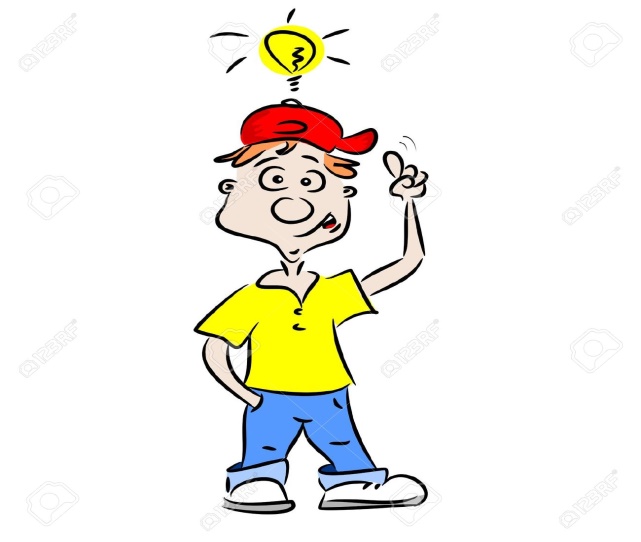 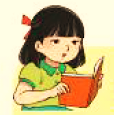 BÀI 3
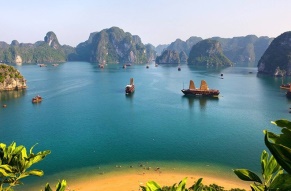 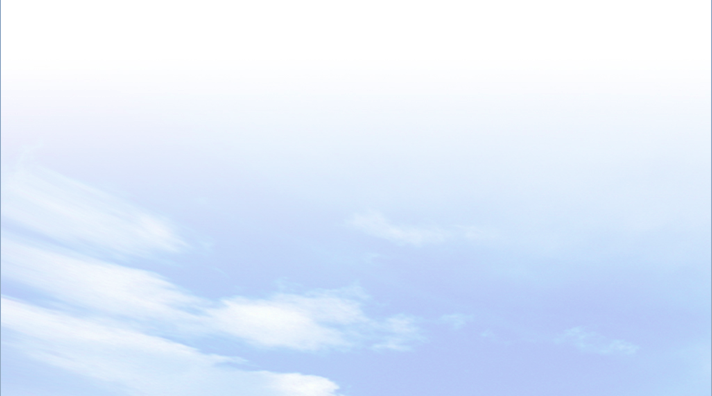 2
ĐẶC ĐIỂM PHÂN BỐ CÁC LOẠI KHOÁNG SẢN
 CHỦ YẾU
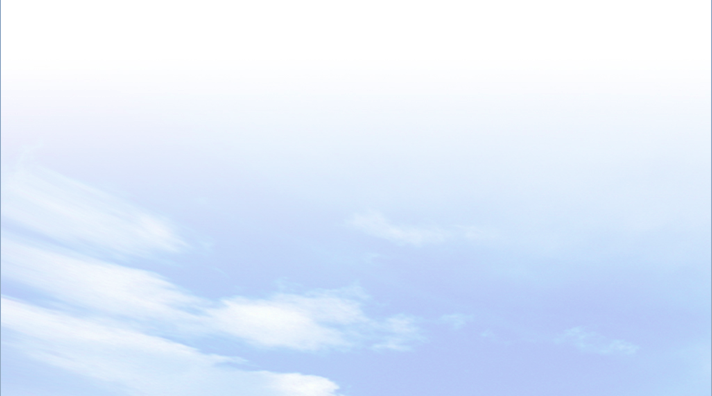 Quan sát hình 3.3 và kênh chữ SGK, em hãy cho biết trữ lượng và xác định sự phân bố của          A-pa-tít, ti-tan và đá vôi ở nước ta.
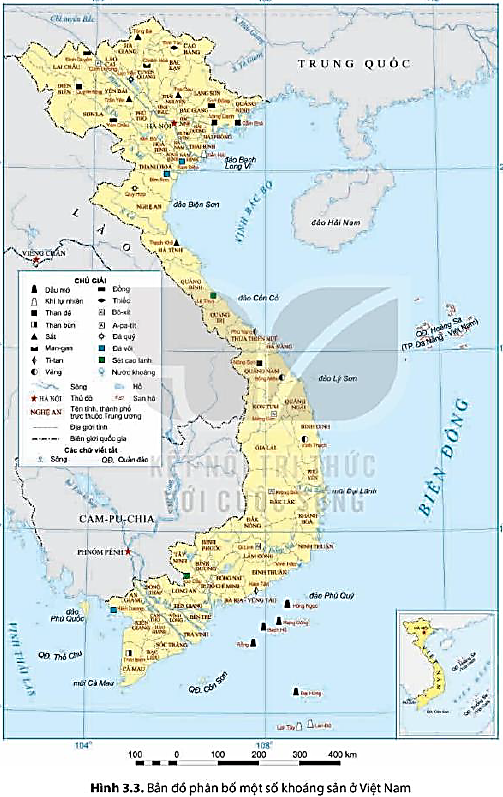 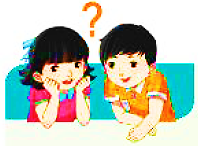 - A-pa-tít: Tổng trữ lượng khoảng 2 tỉ tấn, phân bố ở Lào Cai.
- Ti-tan: Tổng trữ lượng khoảng 663 triệu tấn, phân bố ở ở ven biển từ Quảng Ninh đến Bà Rịa - Vũng Tàu.
- Đá vôi: Tổng trữ lượng lên đến 8 tỉ tấn, phân bố ở ở vùng núi phía Bắc và Bắc Trung Bộ.
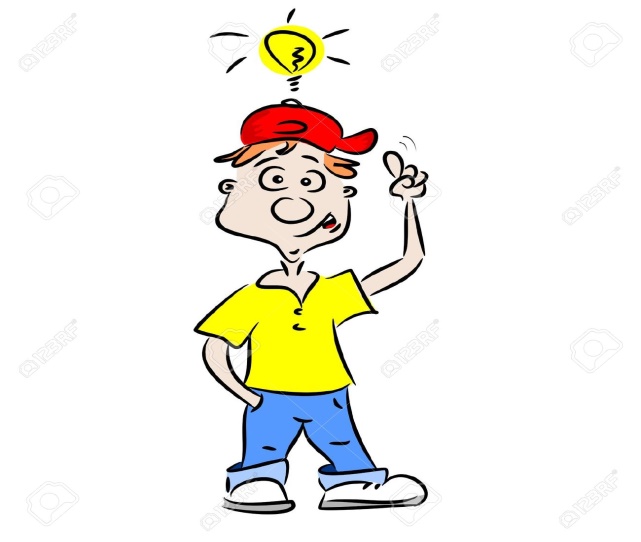 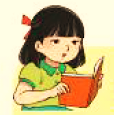 BÀI 3
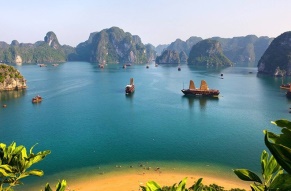 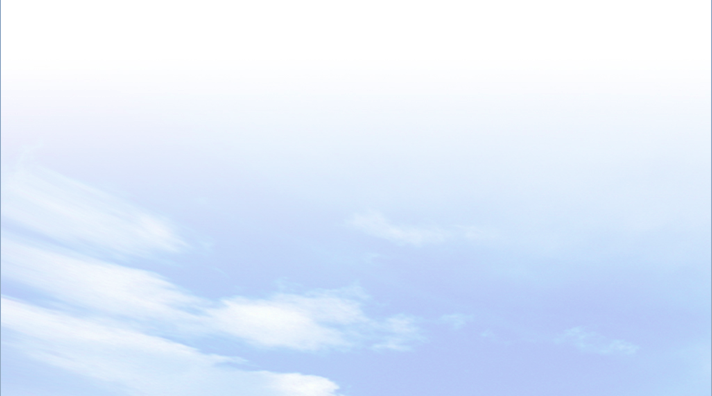 2
ĐẶC ĐIỂM PHÂN BỐ CÁC LOẠI KHOÁNG SẢN
 CHỦ YẾU
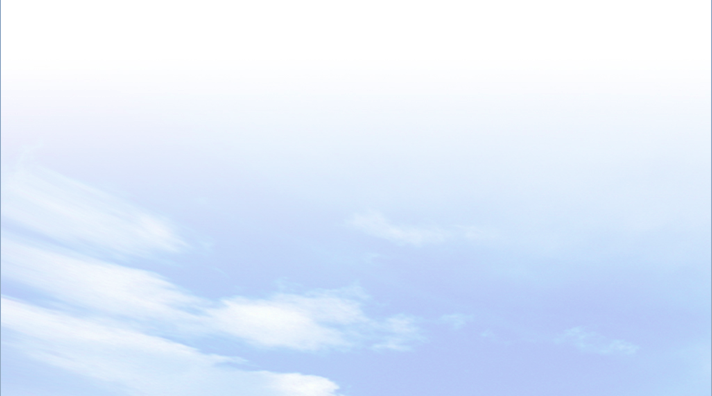 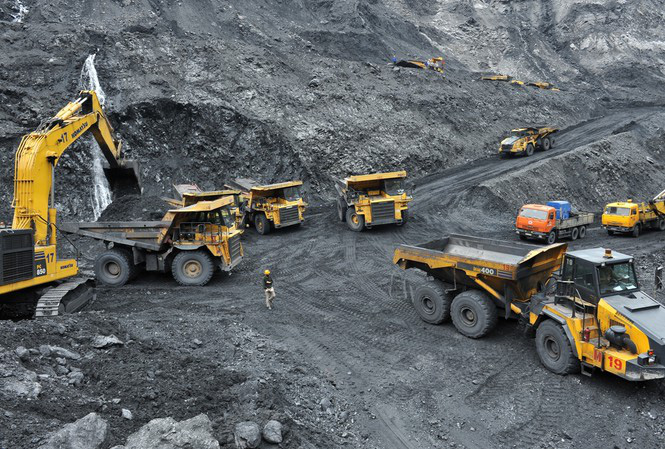 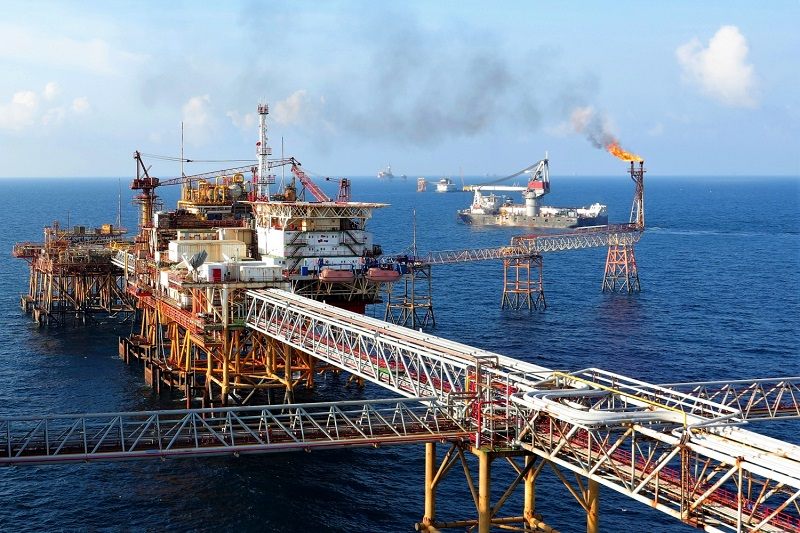 Khai thác than ở Quảng Ninh
Khai thác dầu khí ở thềm lục địa
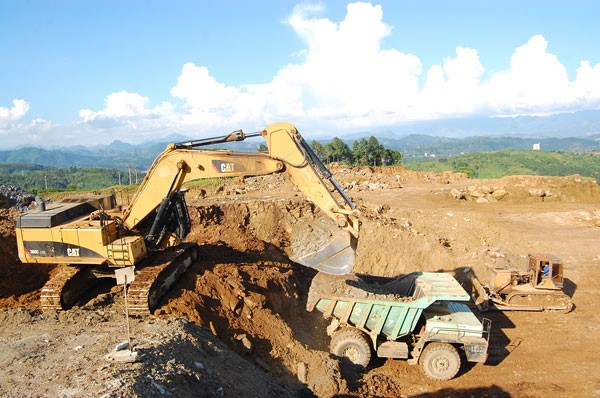 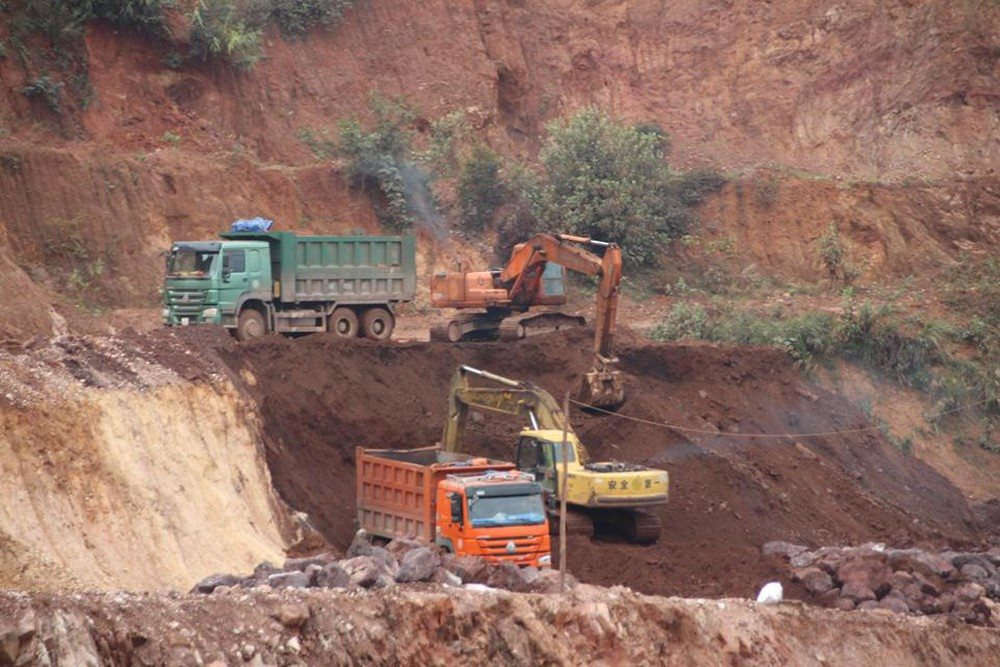 Khai thác sắt ở Thái Nguyên
Khai thác A-pa-tít ở Lào Cai
BÀI 3
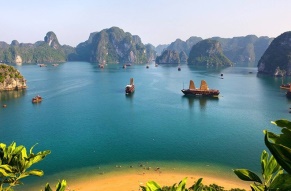 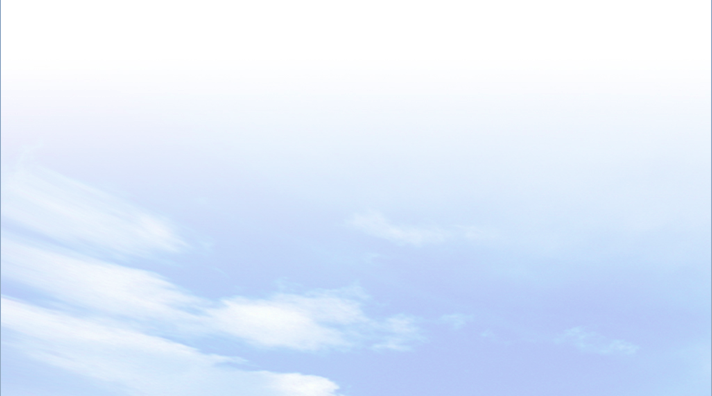 2
ĐẶC ĐIỂM PHÂN BỐ CÁC LOẠI KHOÁNG SẢN
 CHỦ YẾU
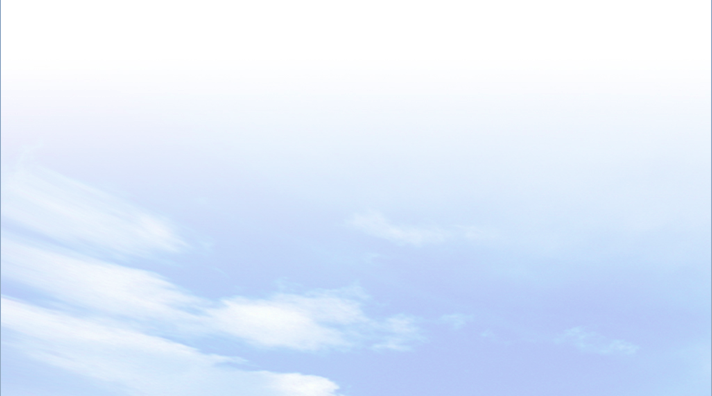 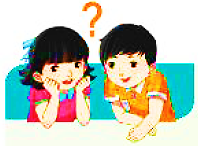 Quan sát Atlat tr8 và kênh chữ SGK, giải thích  sự phân bố khoáng sản ở nước ta.
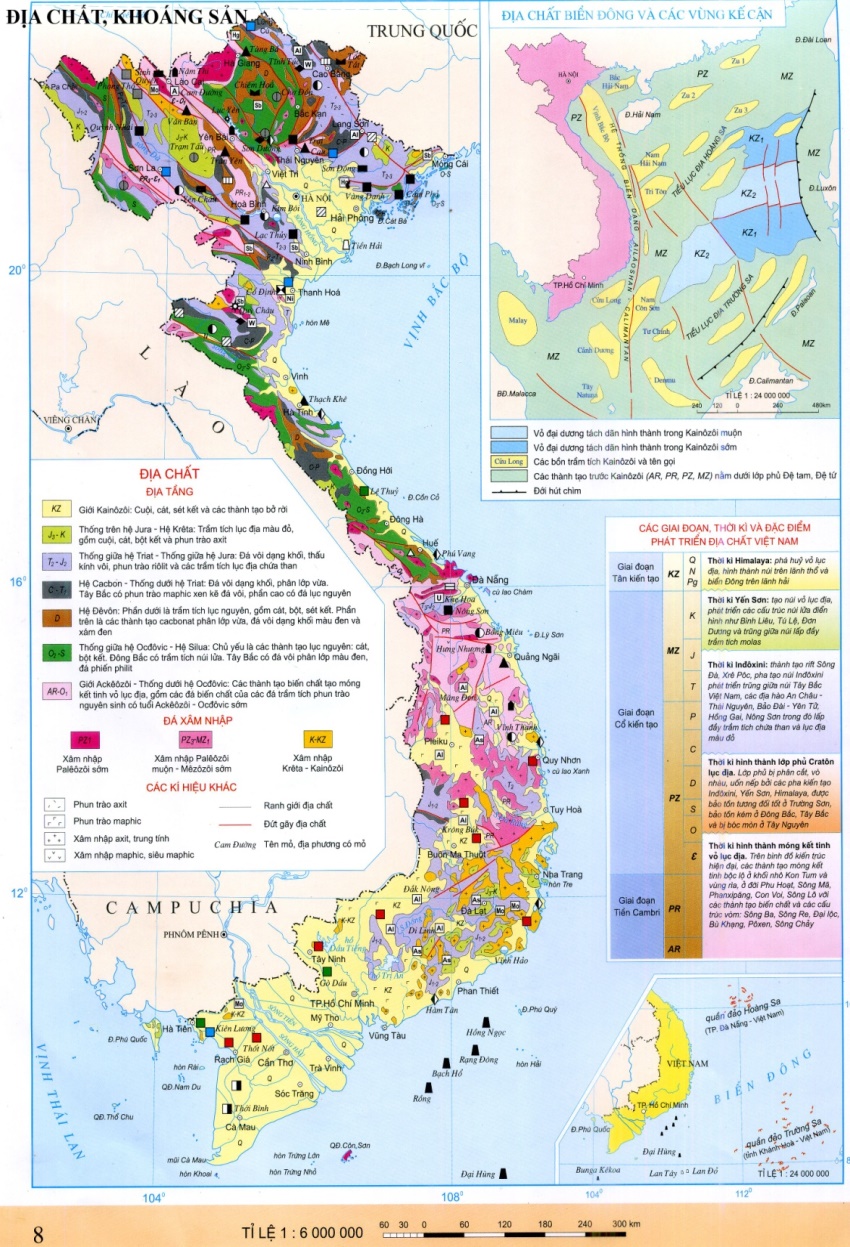 - Sự phân bố khoáng sản ở nước ta có liên quan chặt chẽ với sự phân hoá phức tạp, đa dạng của các hoạt động địa chất nội sinh và ngoại sinh.
- Các mỏ khoáng sản nội sinh thường tập trung tại các đứt gãy sâu với hoạt động uốn nếp và mac-ma diễn ra mạnh mẽ.
- Các khoáng sản ngoại sinh thường tập trung ở vùng biển nông, thềm lục địa hoặc vùng trũng trong nội địa.
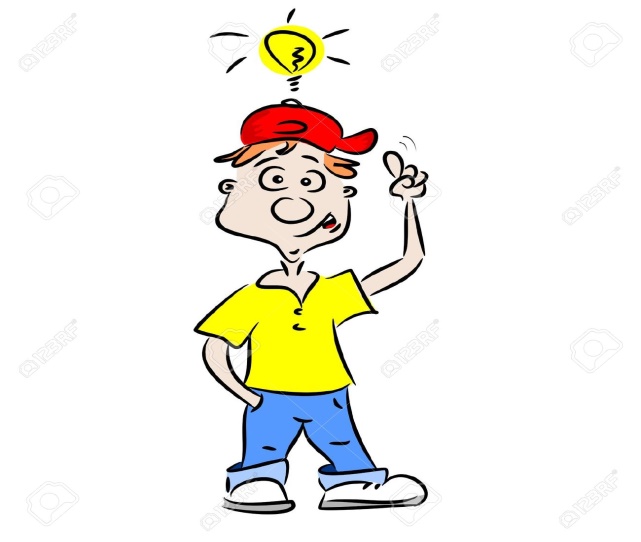 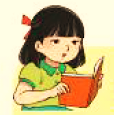 BÀI 3
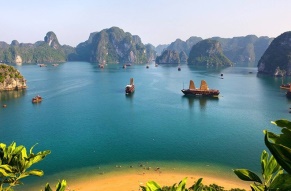 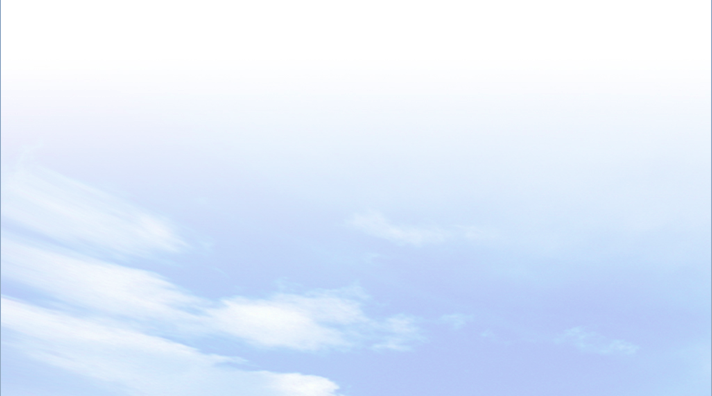 2
ĐẶC ĐIỂM PHÂN BỐ CÁC LOẠI KHOÁNG SẢN
 CHỦ YẾU
- Than đá: ở bể than Quảng Ninh.
- Dầu mỏ và khí tự nhiên: ở vùng thềm lục địa phía đông nam.
- Bô-xít: ở Tây Nguyên ngoài ra còn có ở một số tỉnh phía bắc.
- Sắt: ở khu vực Đông Bắc và Bắc Trung Bộ.
- A-pa-tít: ở Lào Cai.
- Ti-tan: ở ven biển từ Quảng Ninh đến Bà Rịa - Vũng Tàu.
- Đá vôi: ở vùng núi phía Bắc và Bắc Trung Bộ.
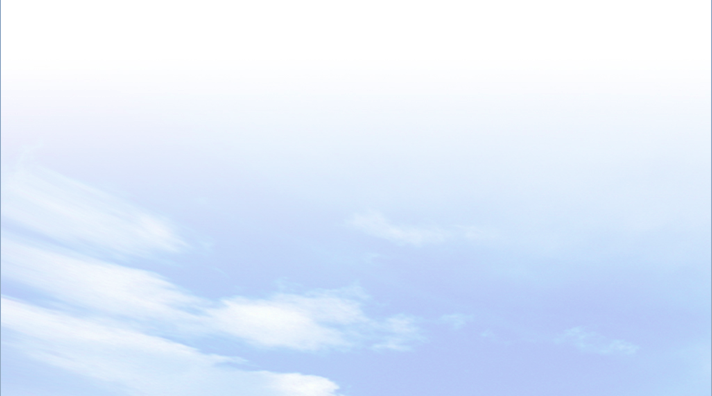 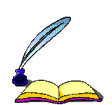 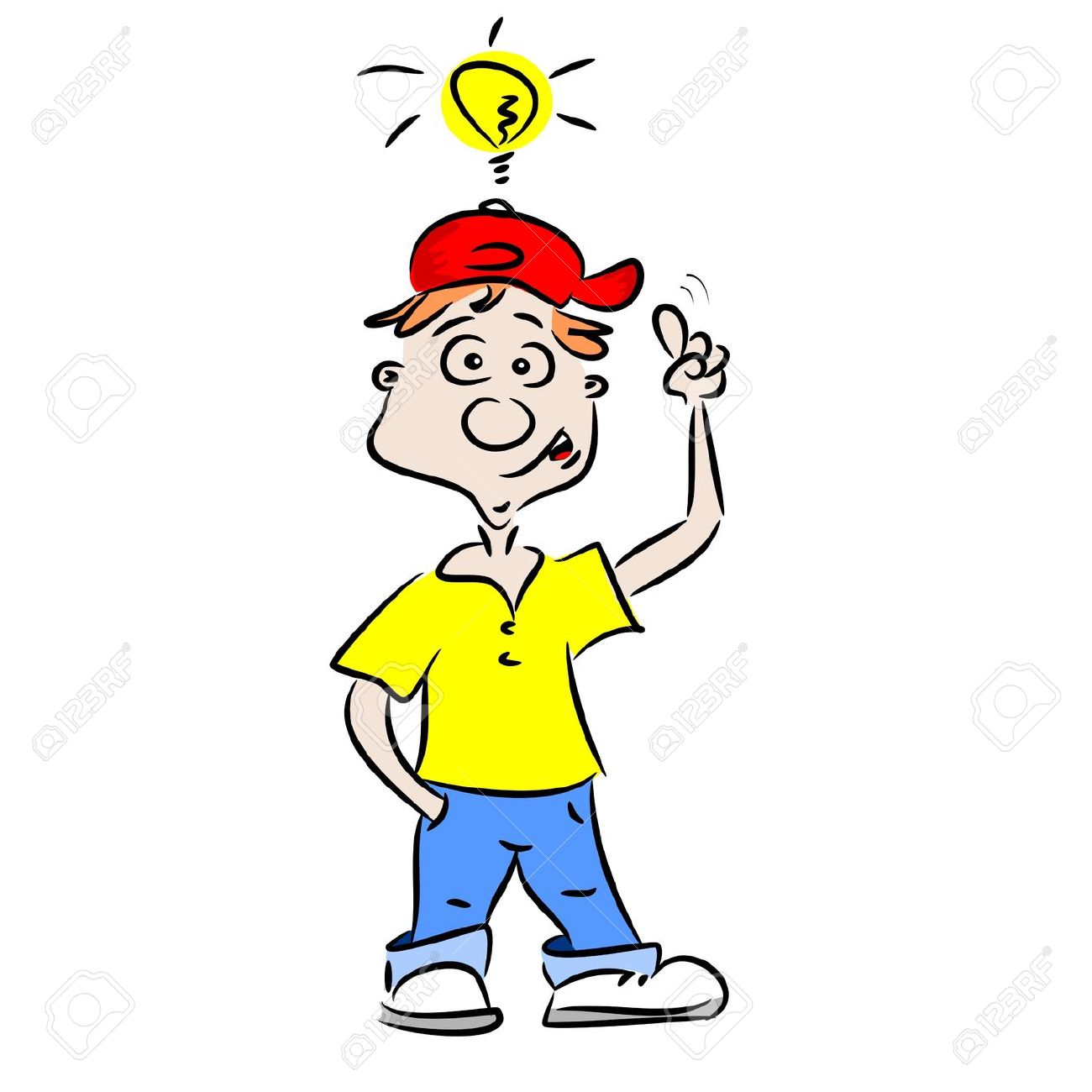 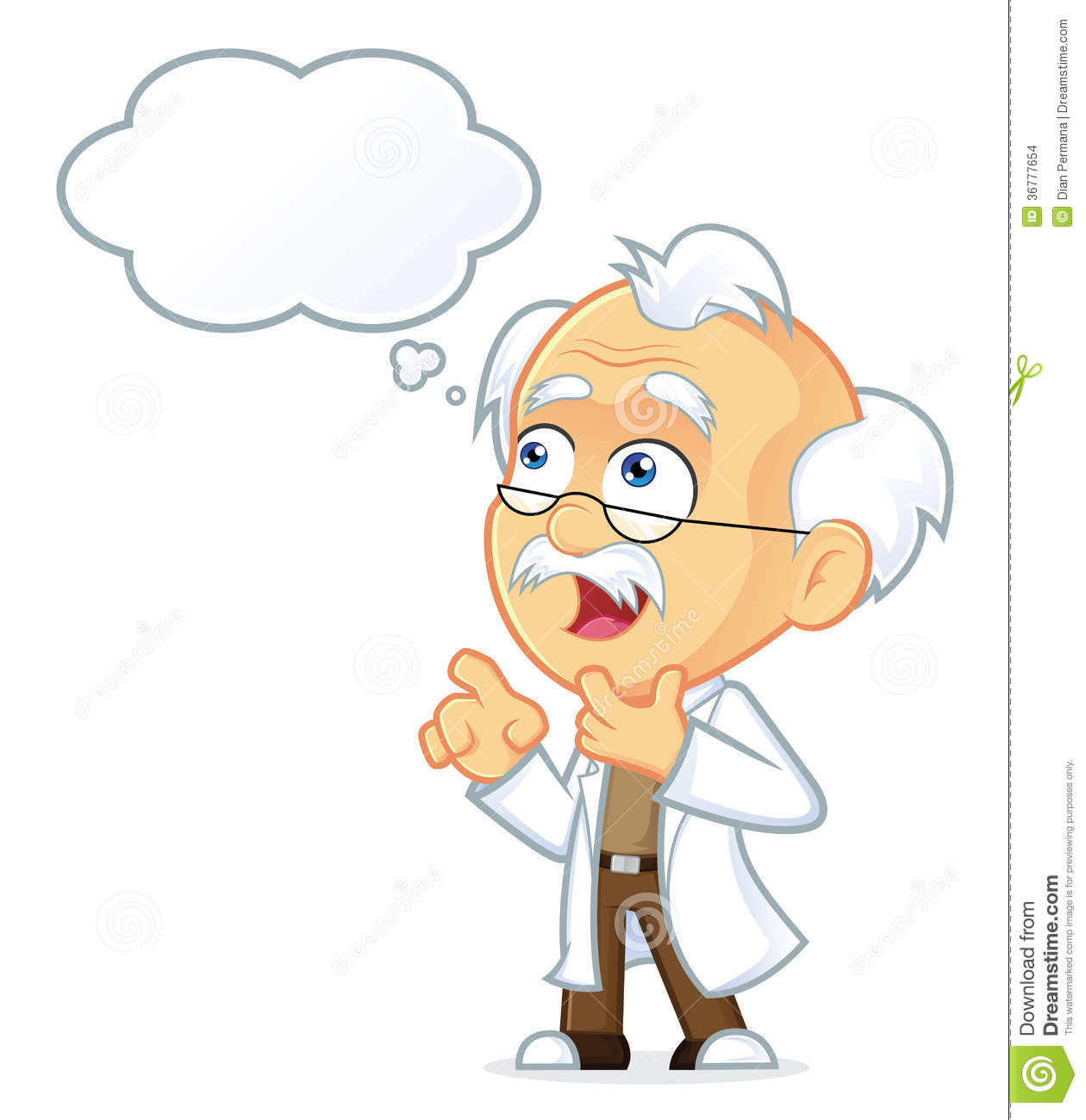 BÀI 3
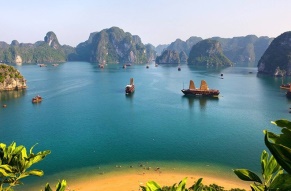 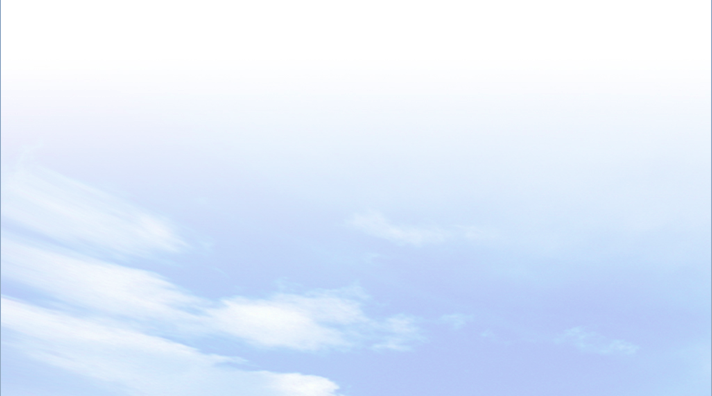 3
SỬ DỤNG HỢP LÍ TÀI NGUYÊN KHOÁNG SẢN
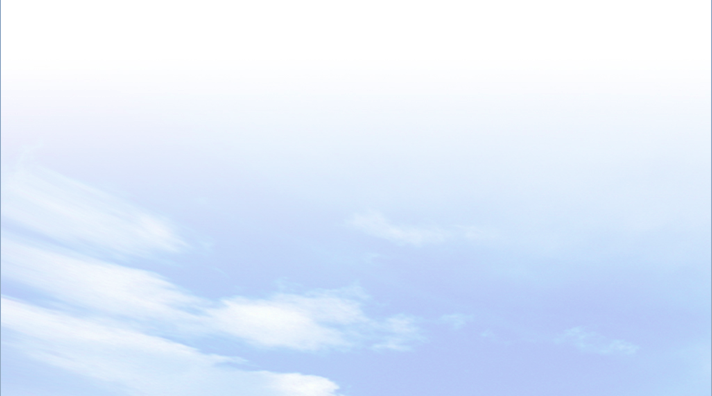 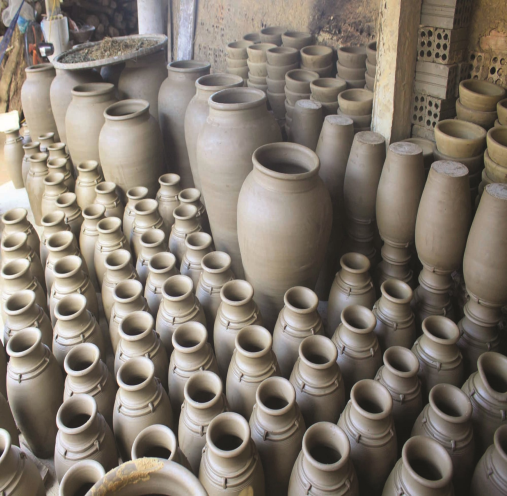 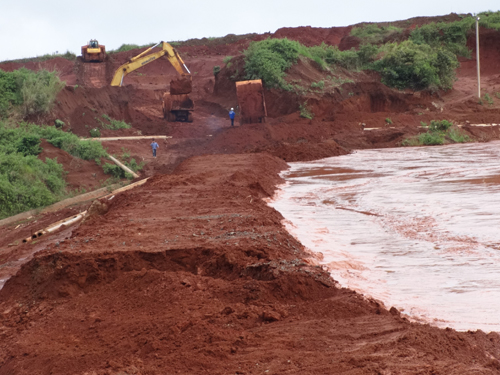 HOẠT ĐỘNG NHÓM
Thời gian: 5 phút
NHIỆM VỤ
* NHÓM 1, 2, 3 VÀ 4: Quan sát các hình ảnh và kênh chữ SGK, Nêu vai trò của tài nguyên khoáng sản, hiện trạng khai thác và sử dụng tài nguyên khoáng sản nước ta. Giải thích nguyên nhân.
* NHÓM 5, 6, 7 VÀ 8: Quan sát các hình ảnh và kênh chữ SGK, việc khai thác và sử dụng tài nguyên khoáng sản chưa hợp lí gây ra những hậu quả gì? Lấy ví dụ cụ thể để chứng minh. Nêu các biện pháp sử dụng hợp lí tài nguyên khoáng sản      nước ta.
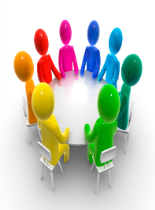 Bình gốm làm bằng 
đá vôi
Khai thác Bô-xít trái phép ở Tây Nguyên
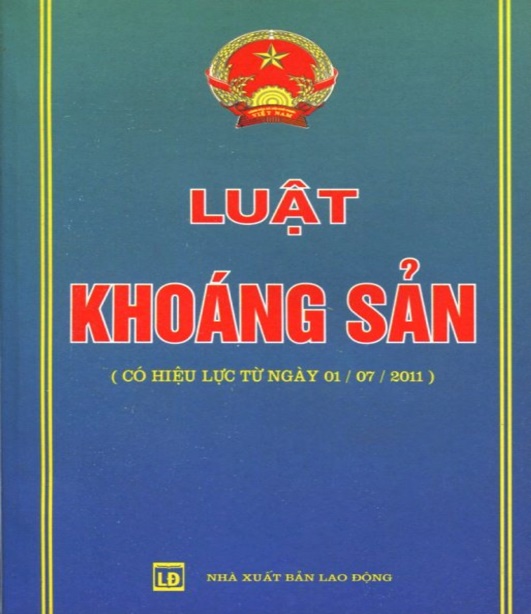 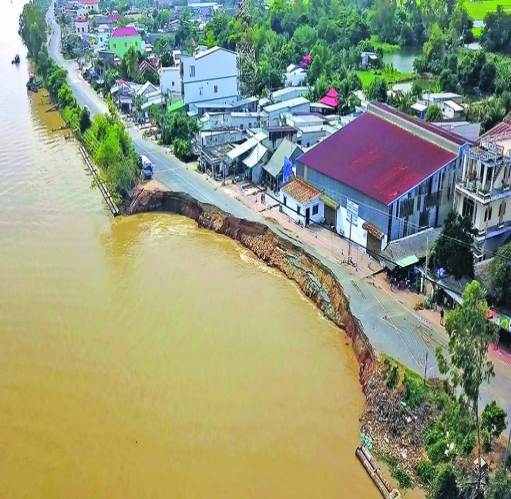 Sạt lở sông Hậu do khai thác cát
BÀI 3
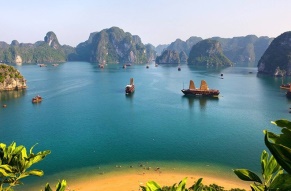 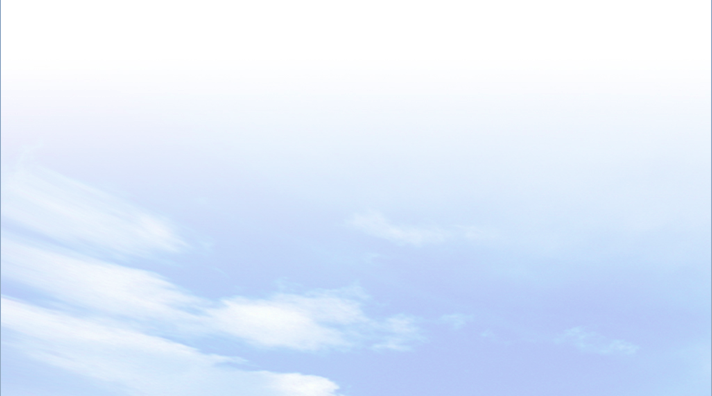 3
SỬ DỤNG HỢP LÍ TÀI NGUYÊN KHOÁNG SẢN
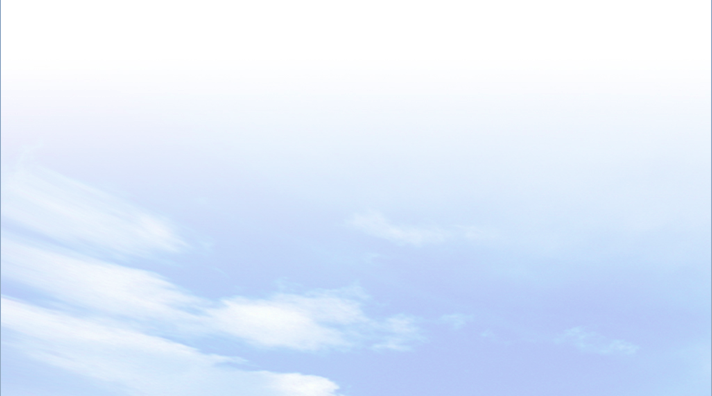 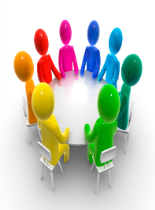 3
BÀI 3
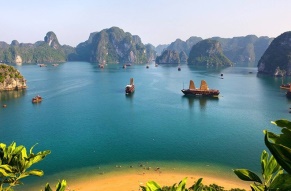 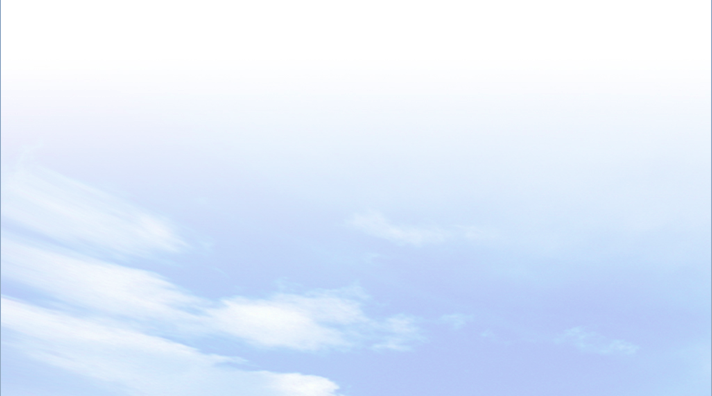 3
SỬ DỤNG HỢP LÍ TÀI NGUYÊN KHOÁNG SẢN
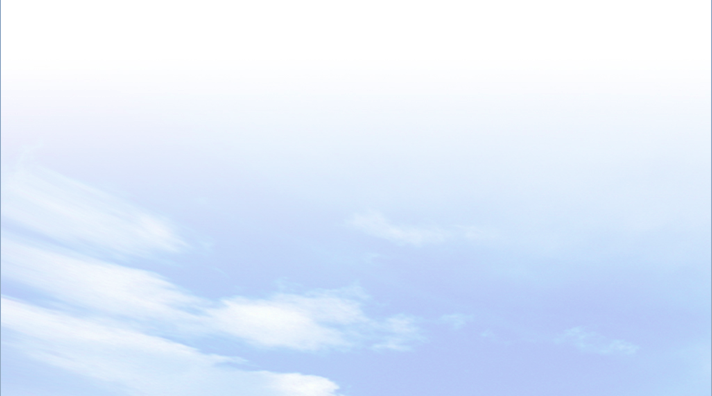 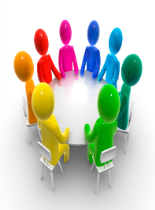 7
BÀI 3
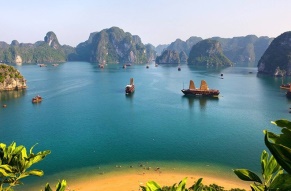 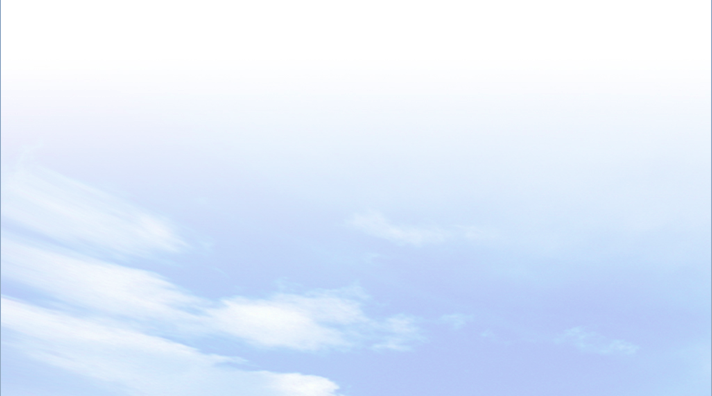 3
SỬ DỤNG HỢP LÍ TÀI NGUYÊN KHOÁNG SẢN
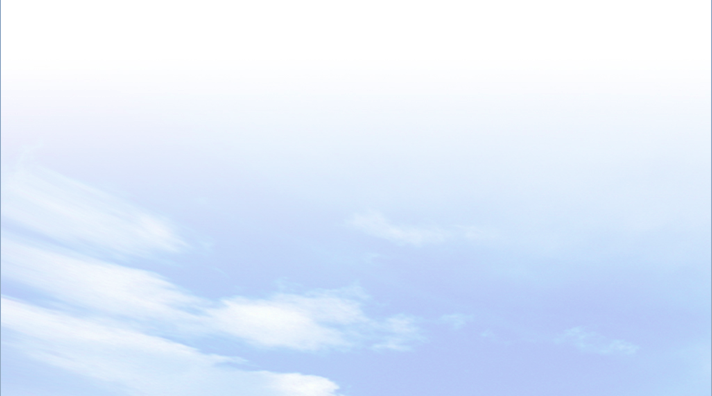 - Hiện trạng: việc khai thác và sử dụng còn chưa hợp lí.
- Nguyên nhân: khai thác quá mức, bừa bãi, trái phép, công nghệ khai thác còn lạc hậu,... 
- Hậu quả: gây lãng phí, cạn kiệt, ảnh hưởng xấu đến môi trường và phát triển bền vững.
- Giải pháp:
+ Phát triển các hoạt động điều tra, thăm dò; khai thác, chế biến.
+ Đẩy mạnh đầu tư với công nghệ tiên tiến, thiết bị hiện đại.
+ Phát triển công nghiệp chế biến.
+ Bảo vệ khoáng sản chưa khai thác và sử dụng tiết kiệm.
+ Tổ chức tuyên truyền, phổ biến, giáo dục pháp luật.
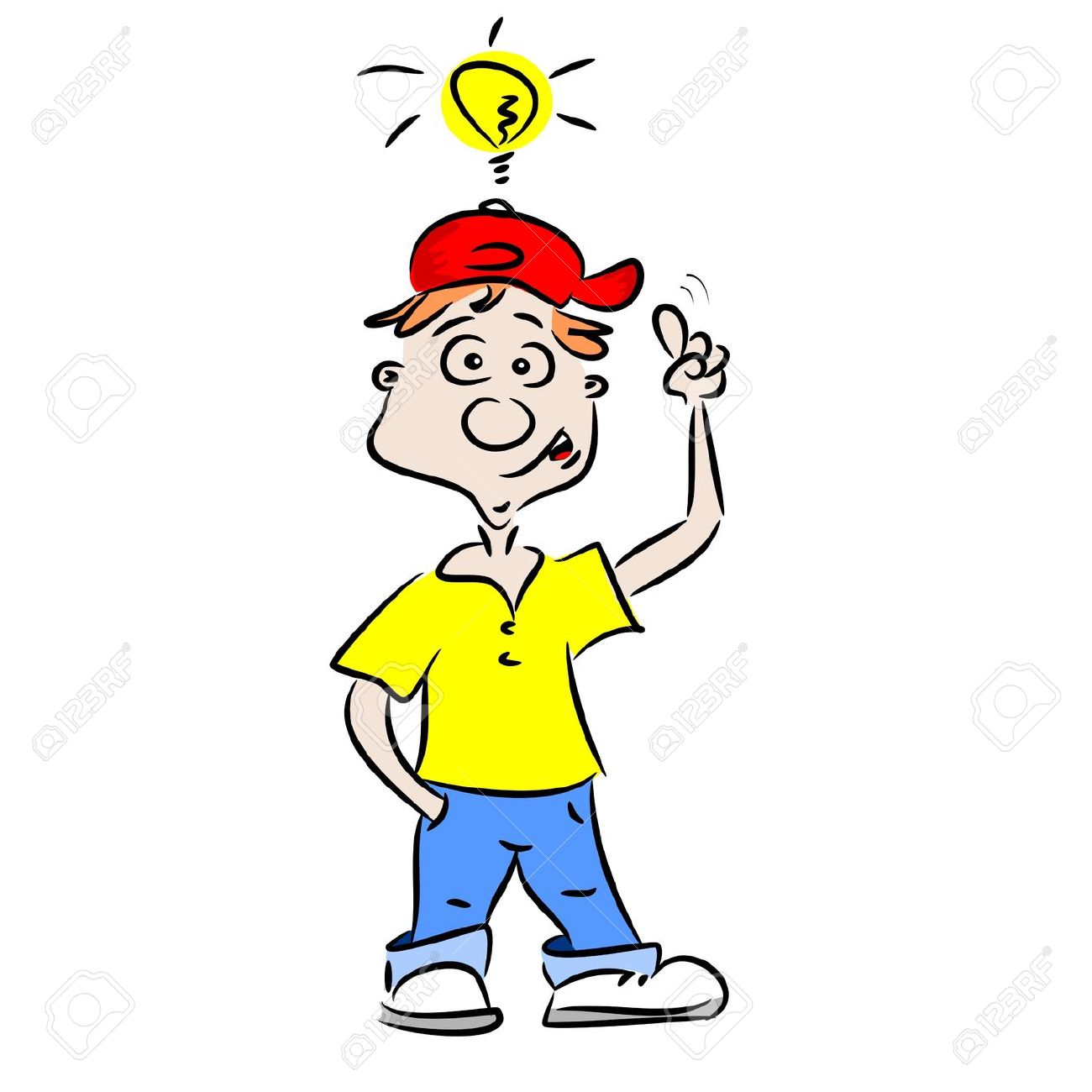 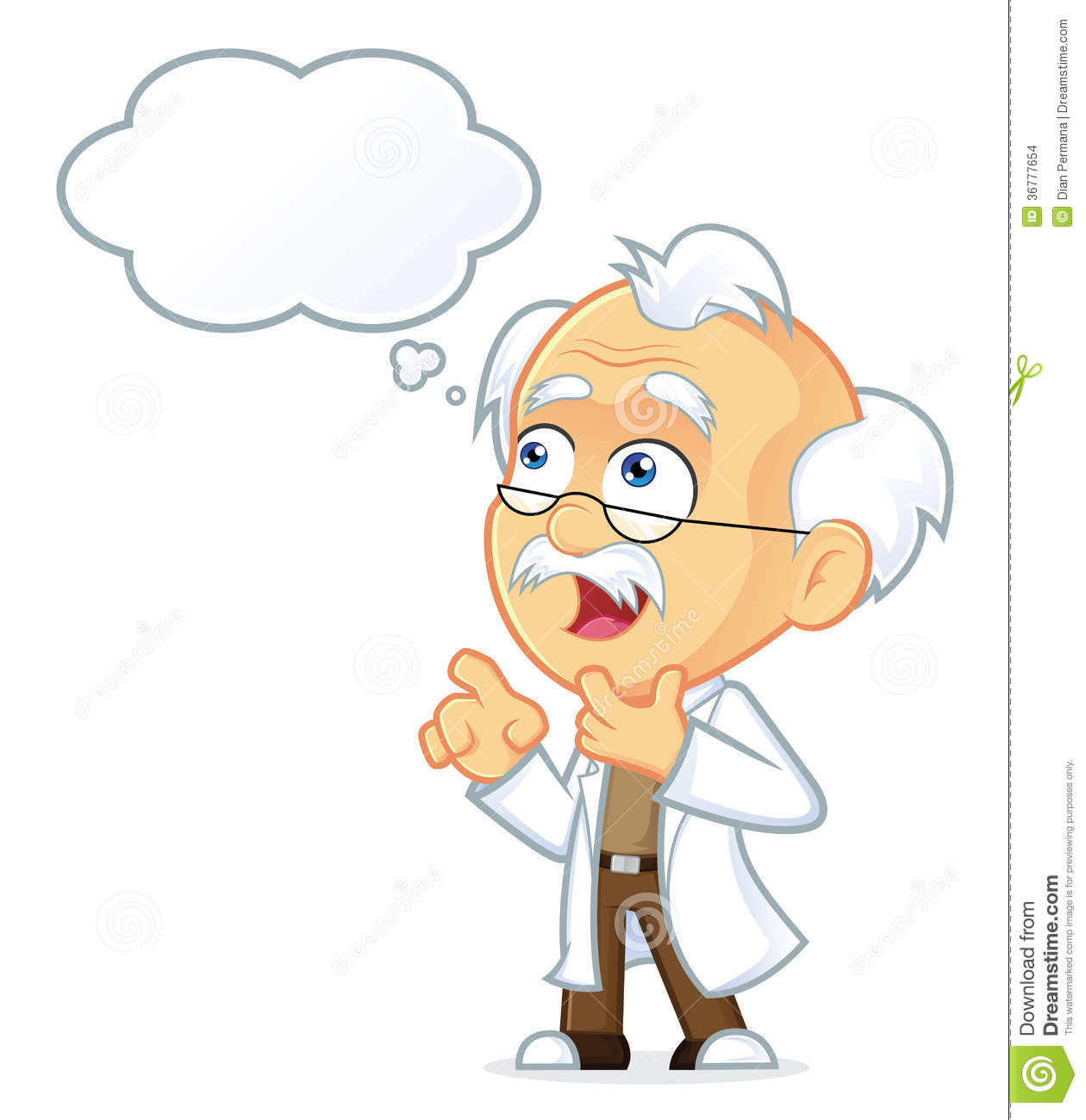 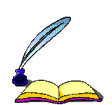 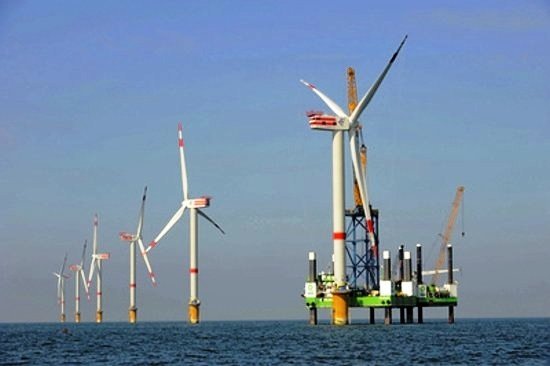 Các trụ điện gió trên biển thuộc nhà máy điện gió (Bạc Liêu)
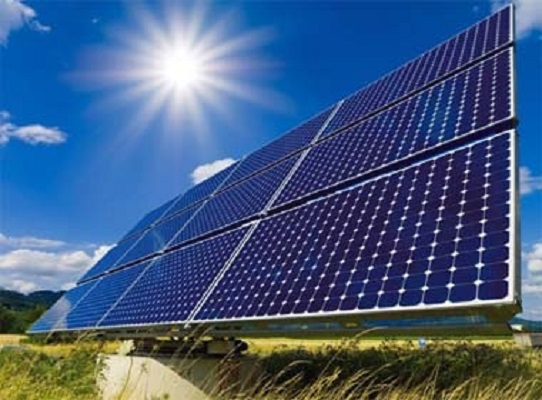 Năng lượng Mặt Trời
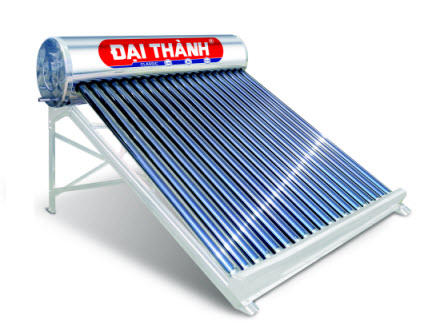 Bình nước năng lượng Mặt Trời
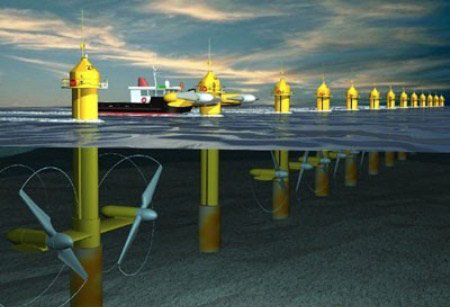 Năng lượng Thủy Triều (Úc)
BÀI 3
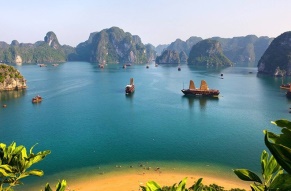 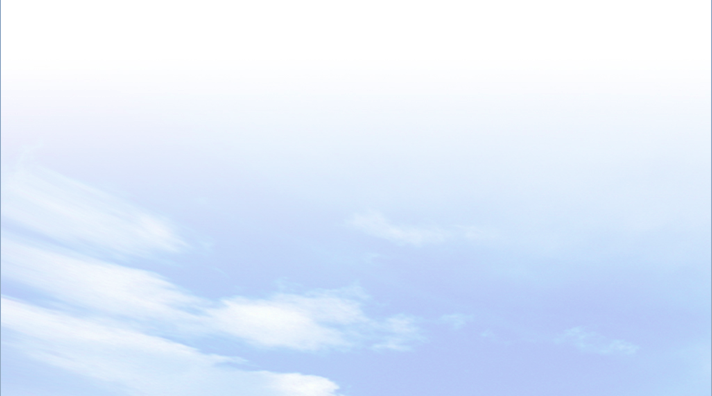 EM CÓ BIẾT?
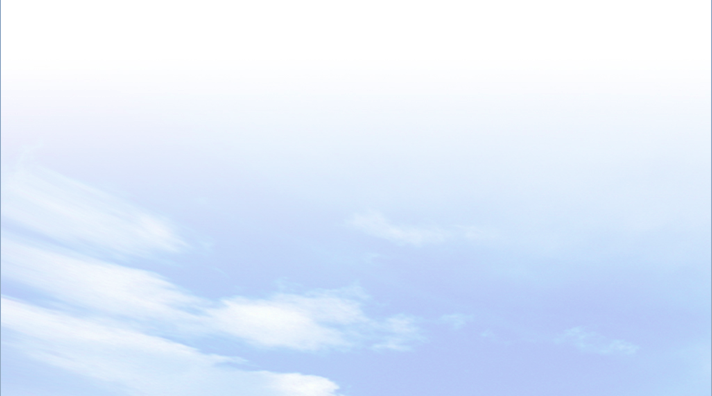 LUẬT KHOÁNG SẢN VIỆT NAM
Điều 8. Những hành vi bị cấm 
1. Lợi dụng hoạt động khoáng sản xâm phạm lợi ích của Nhà nước, quyền và lợi ích hợp pháp của tổ chức, cá nhân.
2. Lợi dụng thăm dò để khai thác khoáng sản.
3. Thực hiện điều tra cơ bản địa chất về khoáng sản, hoạt động khoáng sản khi chưa được cơ quan quản lý nhà nước có thẩm quyền cho phép.
4. Cản trở trái pháp luật hoạt động điều tra cơ bản địa chất về khoáng sản, hoạt động khoáng sản.
5. Cung cấp trái pháp luật thông tin về khoáng sản thuộc bí mật nhà nước.
6. Cố ý hủy hoại mẫu vật địa chất, khoáng sản có giá trị hoặc quý hiếm.
7. Các hành vi khác theo quy định của pháp luật.
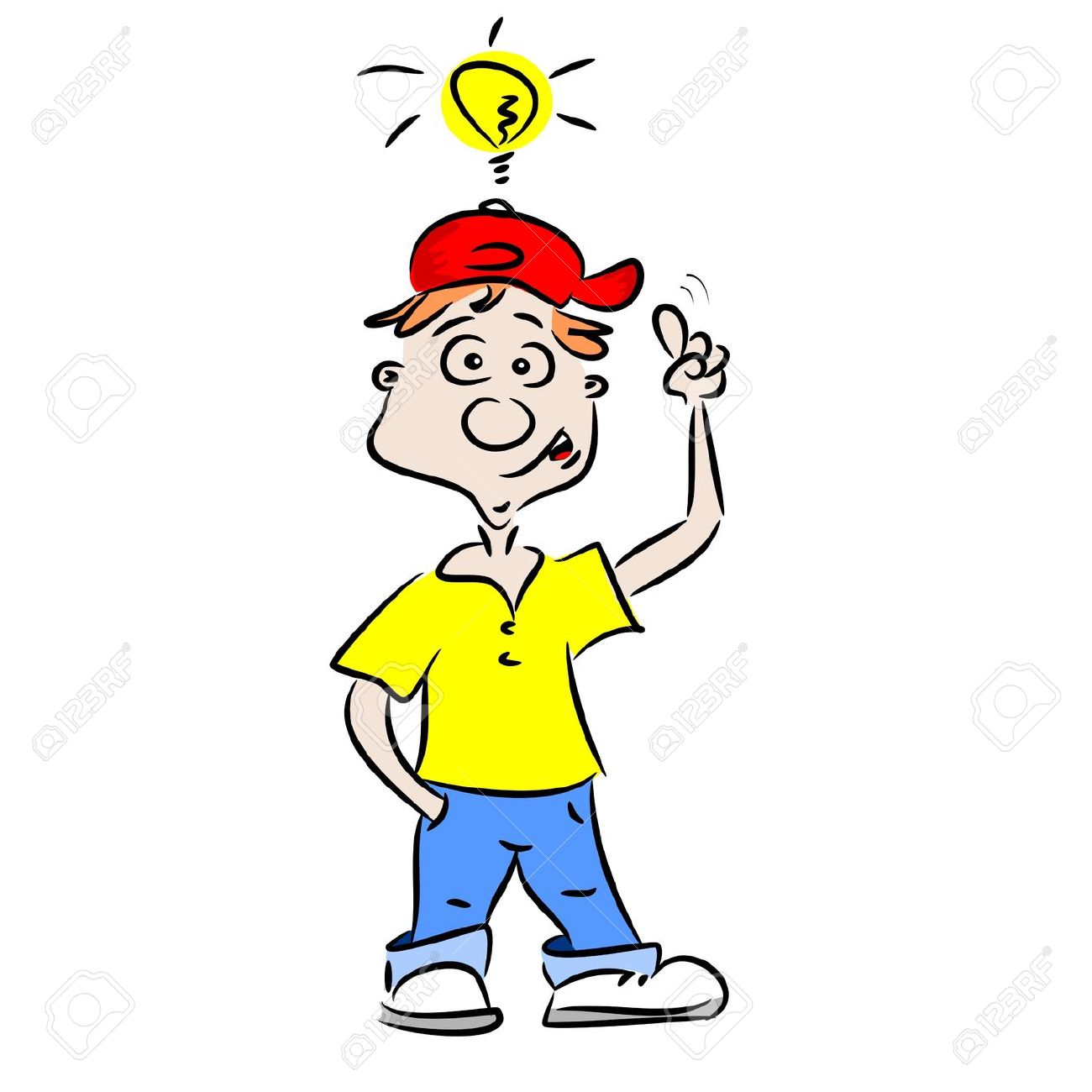 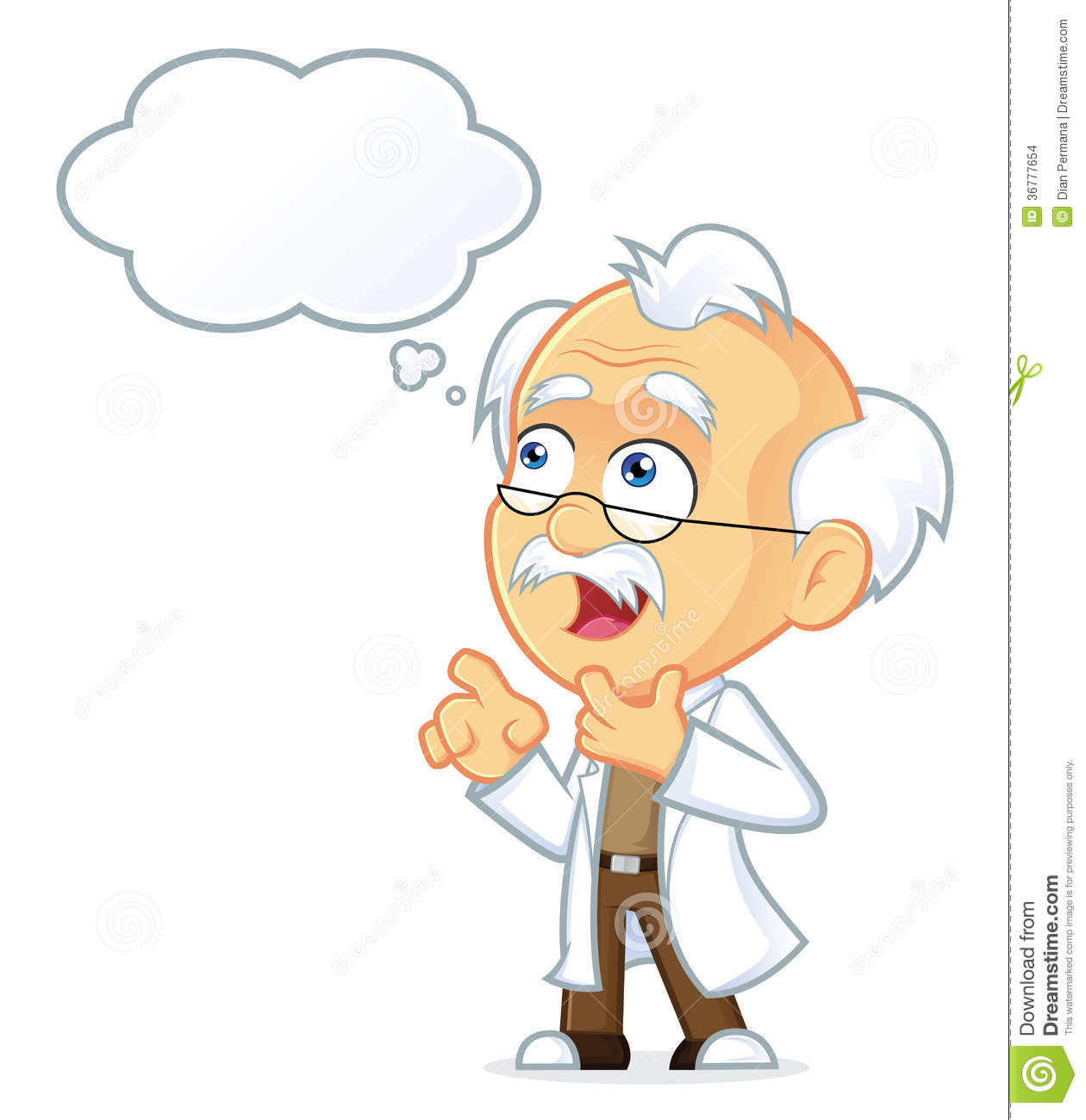 BÀI 3
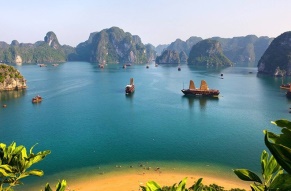 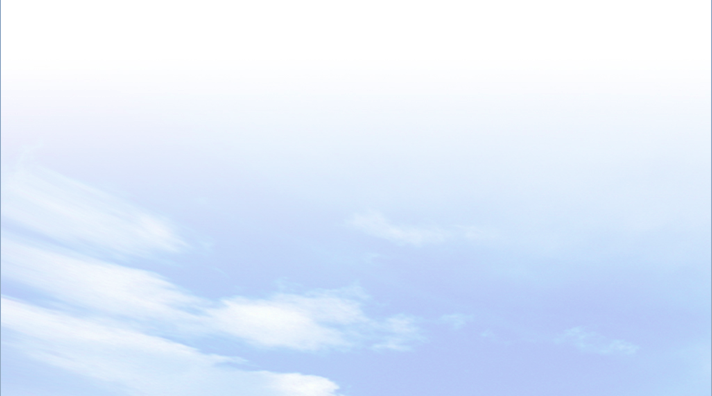 4
LUYỆN TẬP VÀ VẬN DỤNG
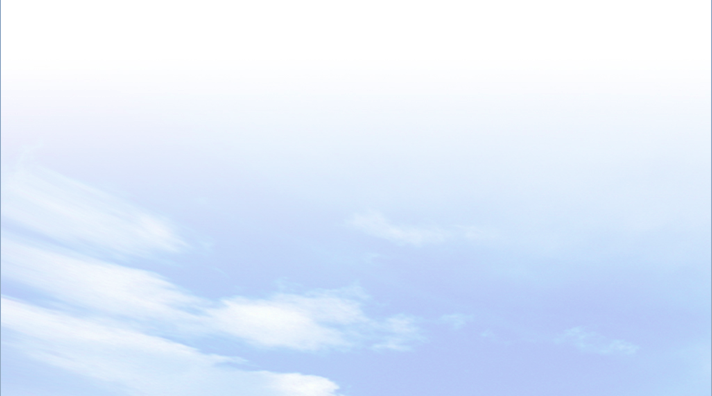 a. Luyện tập
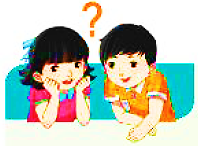 Dựa vào kiến thức đã học, hãy vẽ sơ đồ thể hiện sự đa dạng của tài nguyên khoáng sản Việt Nam.
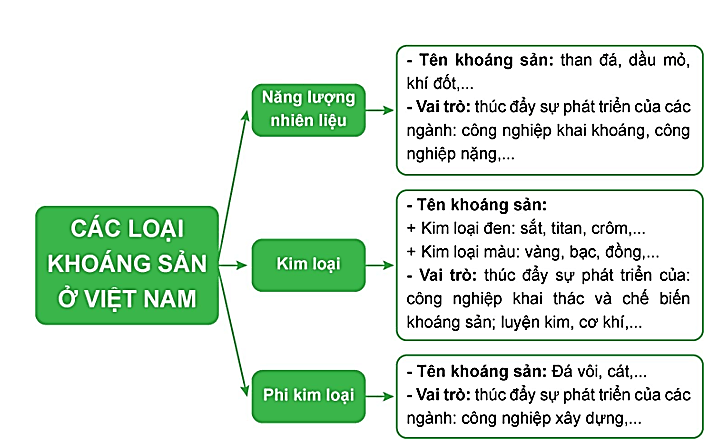 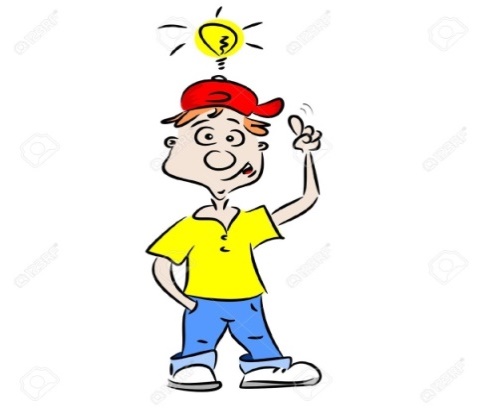 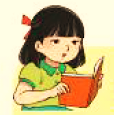 Luyện tập :
- Em hãy chọn và trả lời theo yêu câu bài tập sau
Các mỏ than lớn ở nước ta 
tập trung ở đâu ?
1
Quảng Ninh
1
Mỏ nào được hình thành nhiều nhất
 và phân bố nhiều nơi nhất trên nước
 ta ?
2
2
Bôxit
3
Khu vực đồng bằng nào ở nước ta 
tập trung nhiều than bùn nhất?
3
Đồng bằng 
sông Cửu Long
[Speaker Notes: Slide da chuyen sang VNI-Garma]
BÀI 3
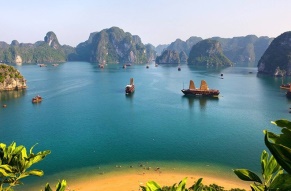 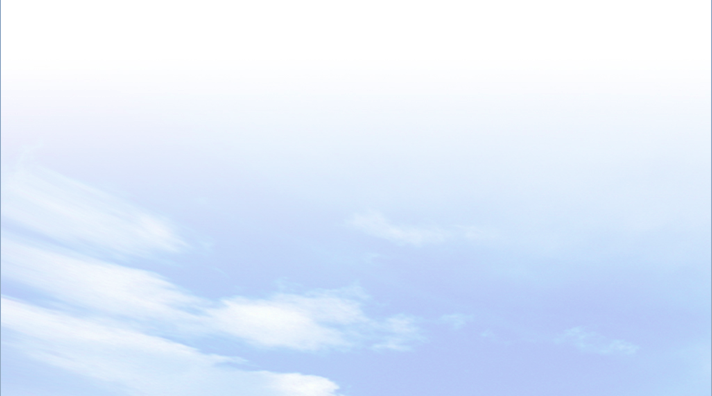 4
LUYỆN TẬP VÀ VẬN DỤNG
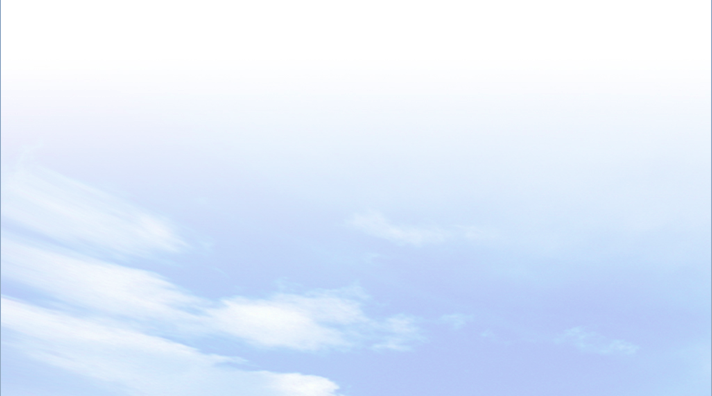 b. Vận dụng
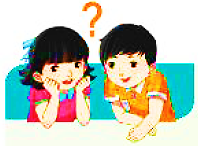 Tìm hiểu về một loại khoáng sản chủ yếu của Việt Nam.
KHAI THÁC THAN ĐÁ Ở QUẢNG NINH
 - Quảng Ninh hiện có trữ lượng than đá khoảng hơn 3 tỷ tấn, hầu hết thuộc dòng an-tra-xít, tỷ lệ các-bon ổn định 80 - 90%; phần lớn tập trung tại 3 khu vực: Hạ Long, Cẩm Phả và Uông Bí , Đông Triều; mỗi năm cho phép khai thác khoảng 30 - 40 triệu tấn.
- Xác định được mục tiêu phát triển kinh tế bền vững, lâu dài, Quảng Ninh đã từng bước lập kế hoạch cùng với Tập đoàn TKT đưa ra lộ trình hợp lý để đóng cửa những mỏ than lộ thiên và chuyển hẳn sang khai thác hầm lò. Việc làm này không gây tác động nhiều đến phát triển kinh tế mà mở ra phương thức mới với phương châm chuyển dịch phát triển kinh tế từ “nâu” sang “xanh”, hướng tới phát triển những thành phố du lịch không còn khói, bụi.
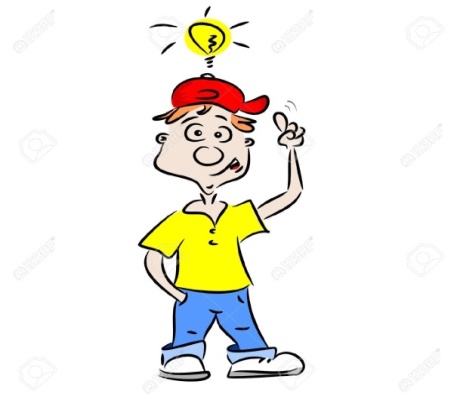 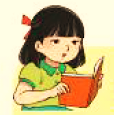 Hướng dẫn học ở nhà
-Các em học bài  và bổ sung phần kiến thức ghi chép thiếu trên lớp.
Tìm hiểu về một loại khoáng sản chủ yếu của Việt Nam.
- Là một HS em đã thực hành tiết kiệm khoáng sản như thế nào?
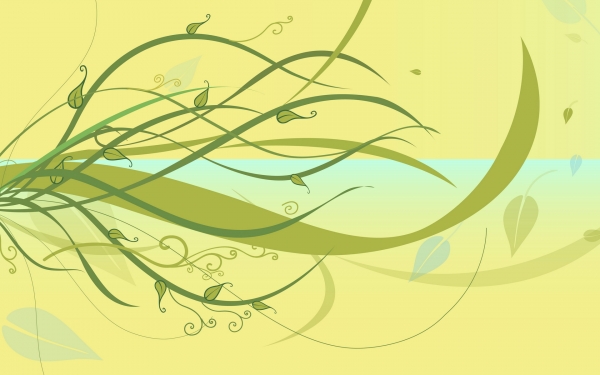 Bìa học đến đây là kết thúc !
 Thân ái chào các em !